Your intro text/tagline here.
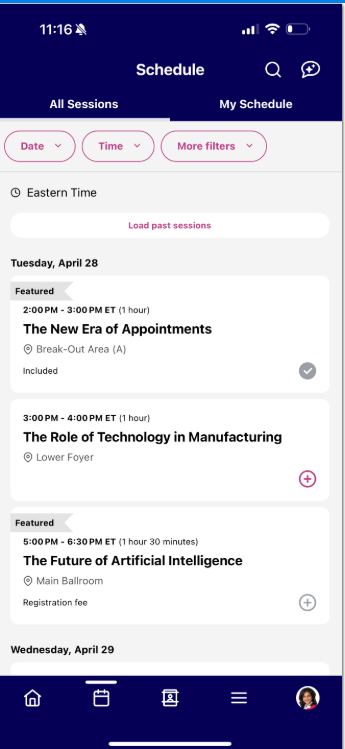 Check In to this Session!
Open the LTEN 2025 App
Go to My Schedule
Findsession: [YOUR SESSION NAME HERE FOR QUICK REFERENCE]
Tap Check In
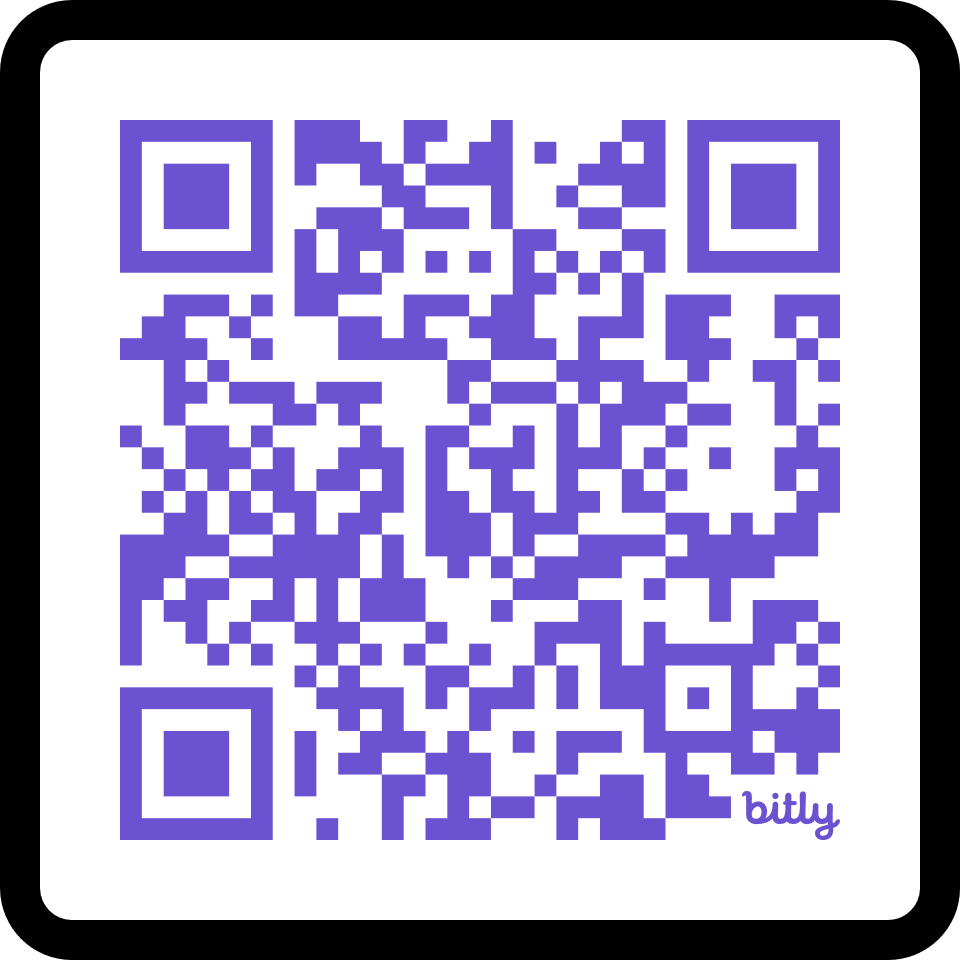 Get the app!
Scan QR code or search LTEN 2025 in app store.
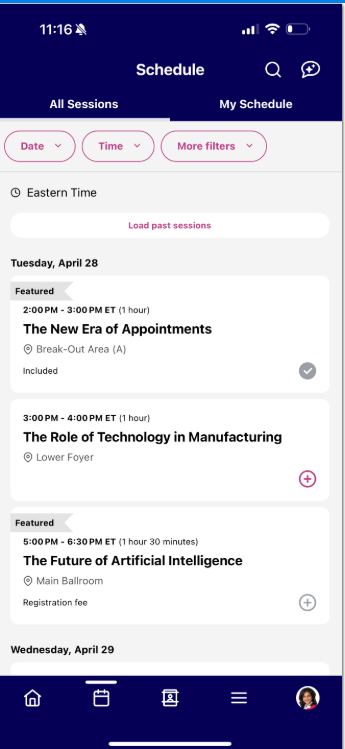 Check In to this Session!
Open the LTEN 2025 App
Go to My Schedule
Findsession: [YOUR SESSION NAME HERE FOR QUICK REFERENCE]
Tap Check In
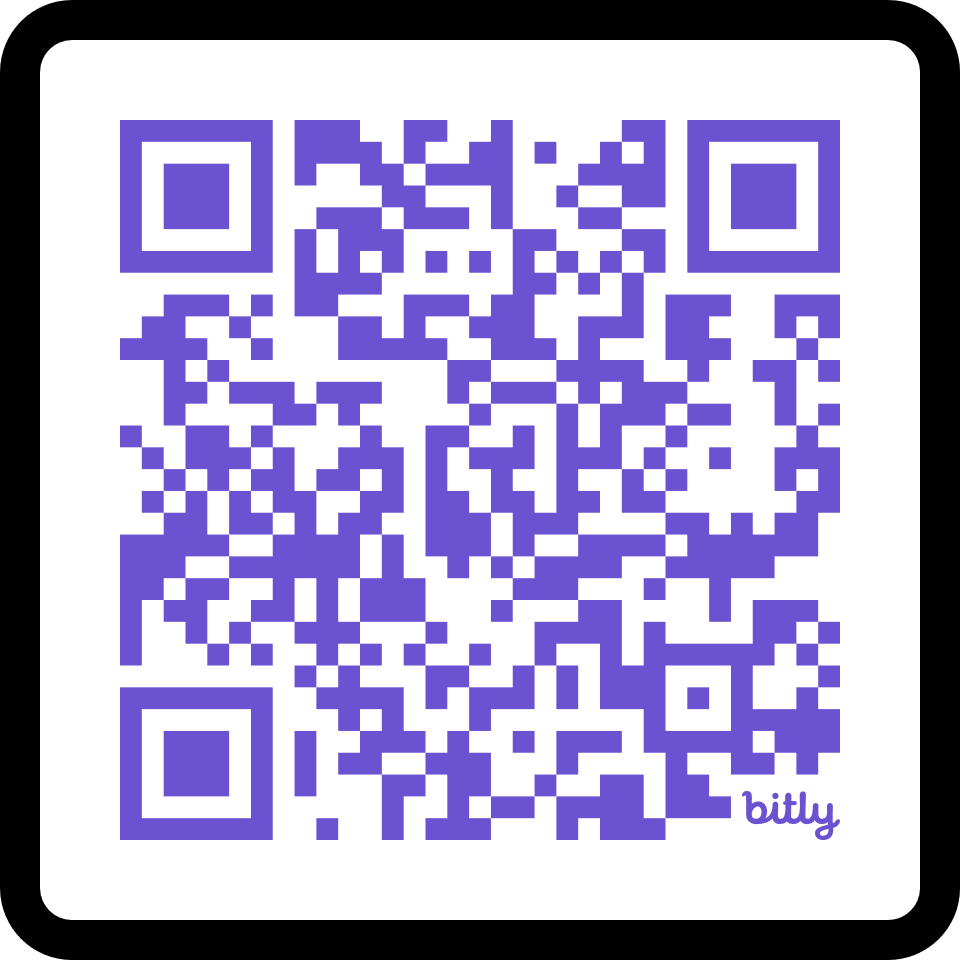 Get the app!
Scan QR code or search LTEN 2025 in app store.
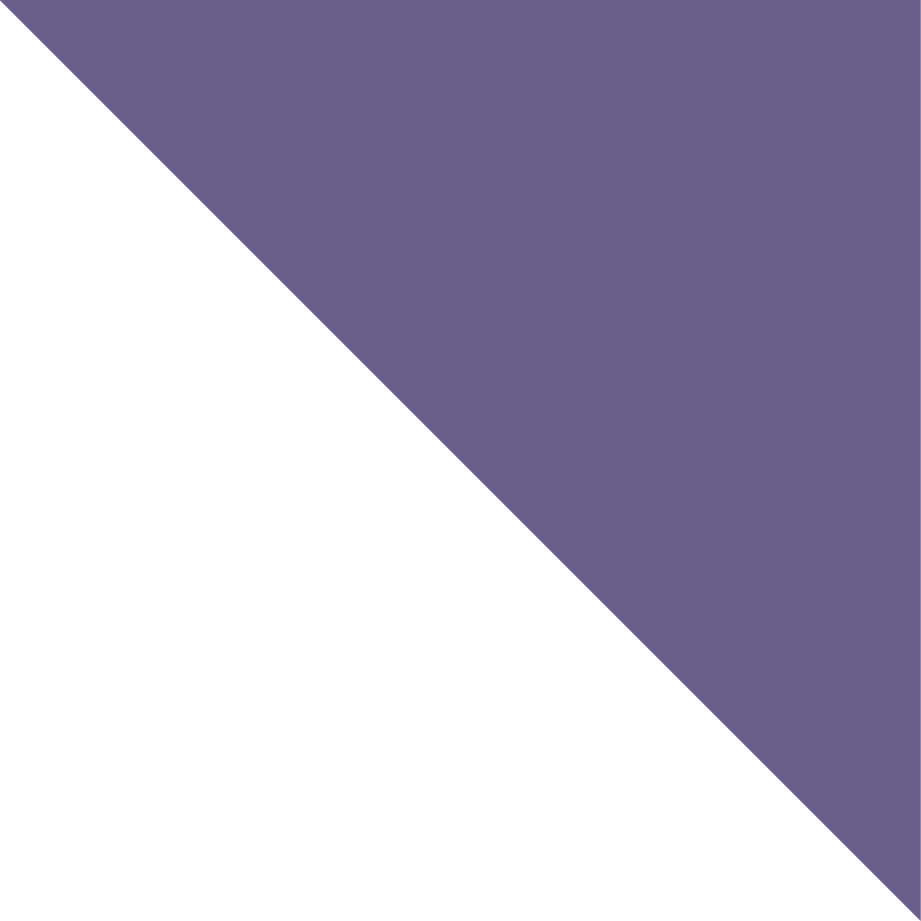 Session Title Goes Here //
Session description goes here
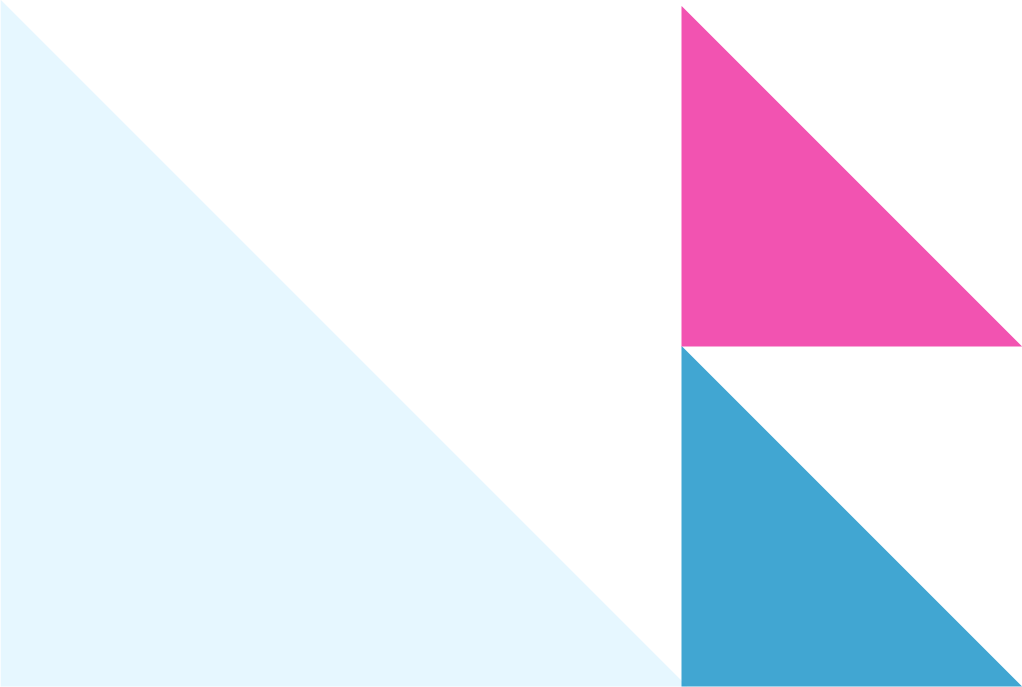 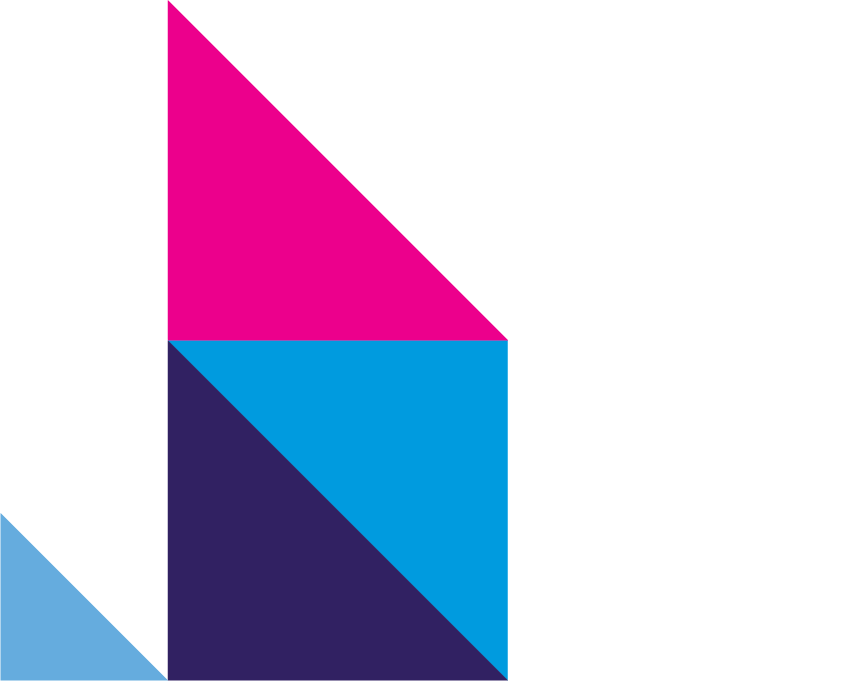 Title Goes Here //
Lorem ipsum
Dolor dolendi dio minctiistelit od quis 
Quae eumqui
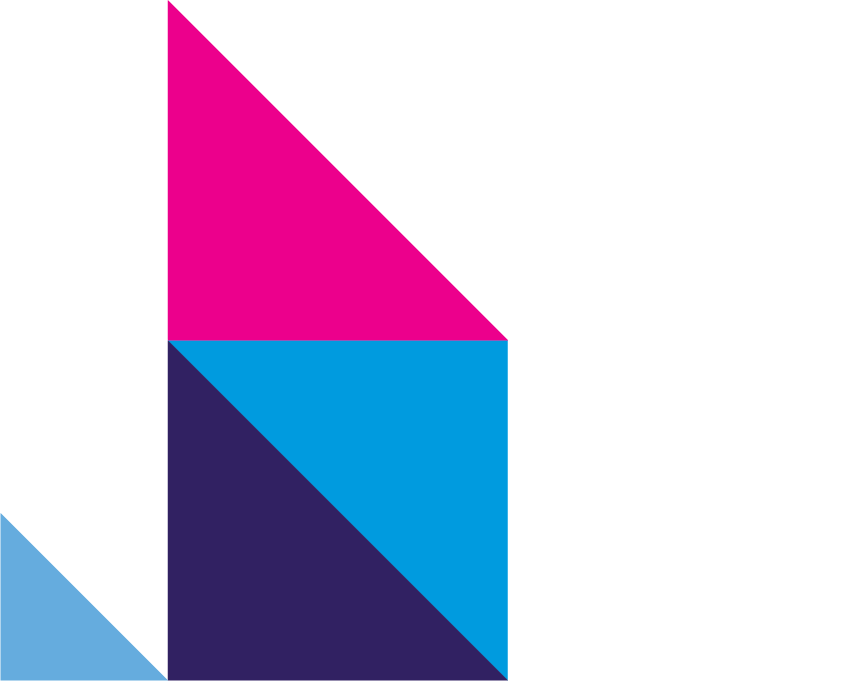 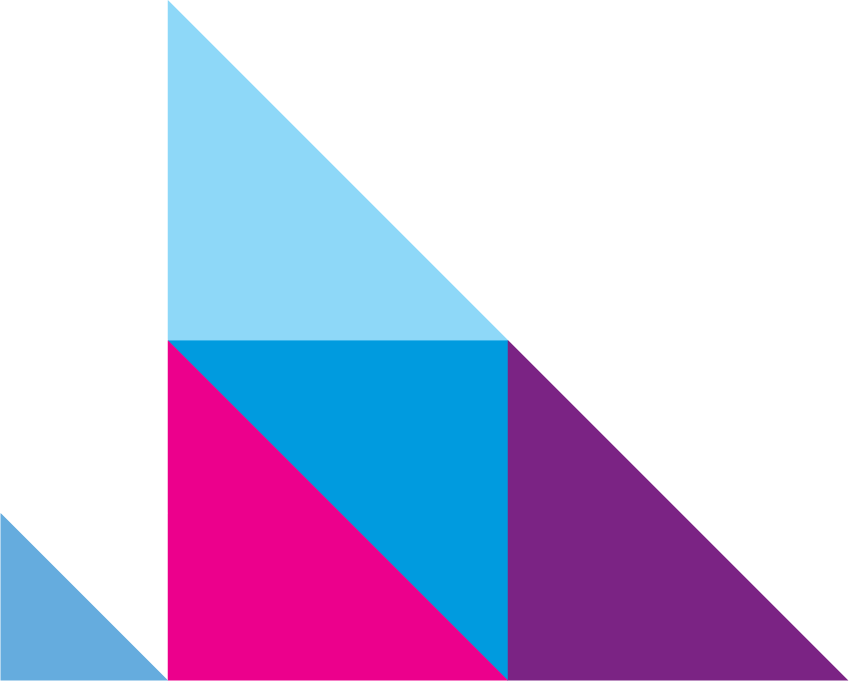 Single Speaker Session Title Goes Here //
Speaker Name
Speaker TitleCompany Name
Two Speaker Session Title Goes Here //
Speaker Name
Speaker TitleCompany Name
Speaker Name
Speaker TitleCompany Name
Multiple Presenter Slide 4 //
Name
Title, Company
Name
Title, Company
Name
Title, Company
Name
Title, Company
Multiple Presenters Slide 8 //
Name
Title, Company
Name
Title, Company
Name
Title, Company
Name
Title, Company
Name
Title, Company
Name
Title, Company
Name
Title, Company
Name
Title, Company
Agenda //
Agenda Schedule
Schedule 1
Schedule 2
Schedule 3
Text
Text
Text
Text
Text
Schedule 4
Schedule 5
Schedule 6
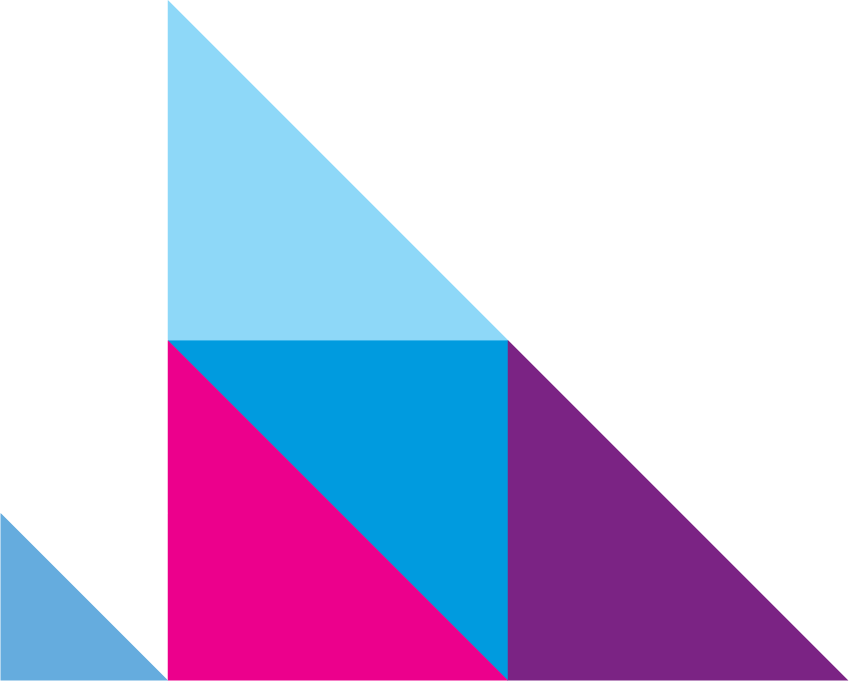 Single Column Slide //
Lorem ipsum
Dolor dolendi dio minctiistelit od quis 
Quae eumqui


Lorem ipsum
Dolor dolendi dio minctiistelit od quis 
Quae eumqui
Two Column Slide //
Lorem ipsum
Dolor dolendi dio minctiistelit od quis 
Quae eumqui


Lorem ipsum
Dolor dolendi dio minctiistelit od quis 
Quae eumqui
Lorem ipsum
Dolor dolendi dio minctiistelit od quis 
Quae eumqui


Lorem ipsum
Dolor dolendi dio minctiistelit od quis 
Quae eumqui
Three Column Slide //
Lorem ipsum
Dolor dolendi dio minctiistelit od quis 
Quae eumqui
Lorem ipsum
Dolor dolendi dio minctiistelit od quis 
Quae eumqui
Lorem ipsum
Dolor dolendi dio minctiistelit od quis 
Quae eumqui
Table Slide Heading Here //
Title Goes Here //
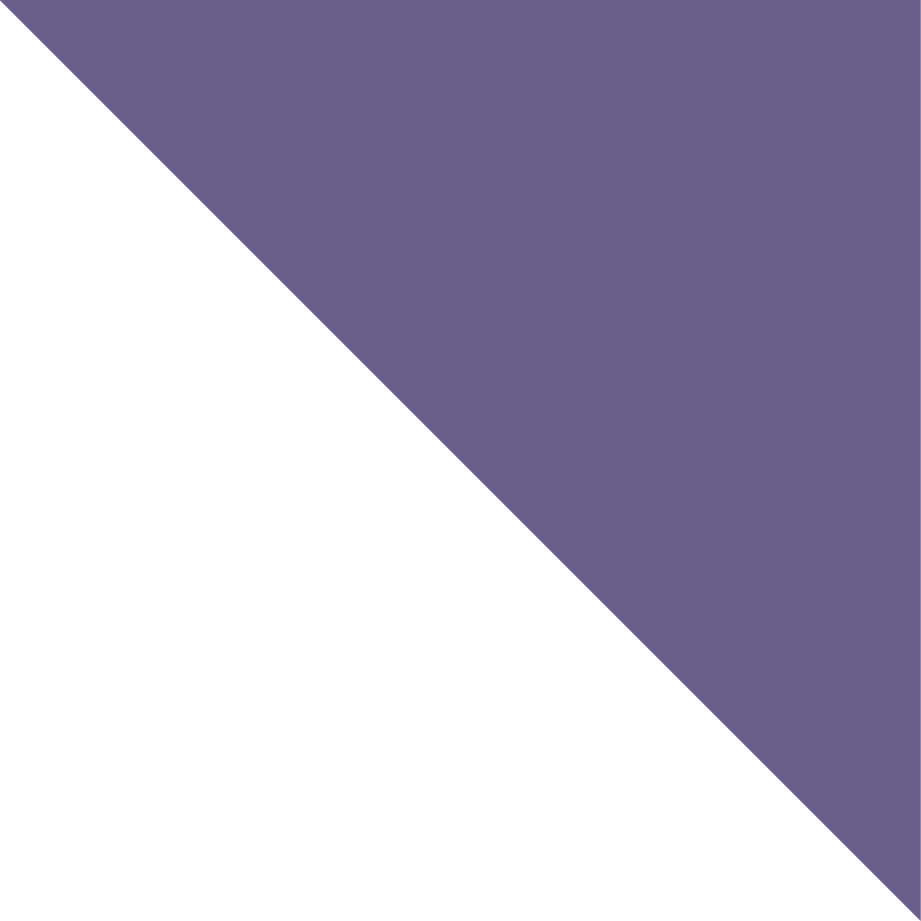 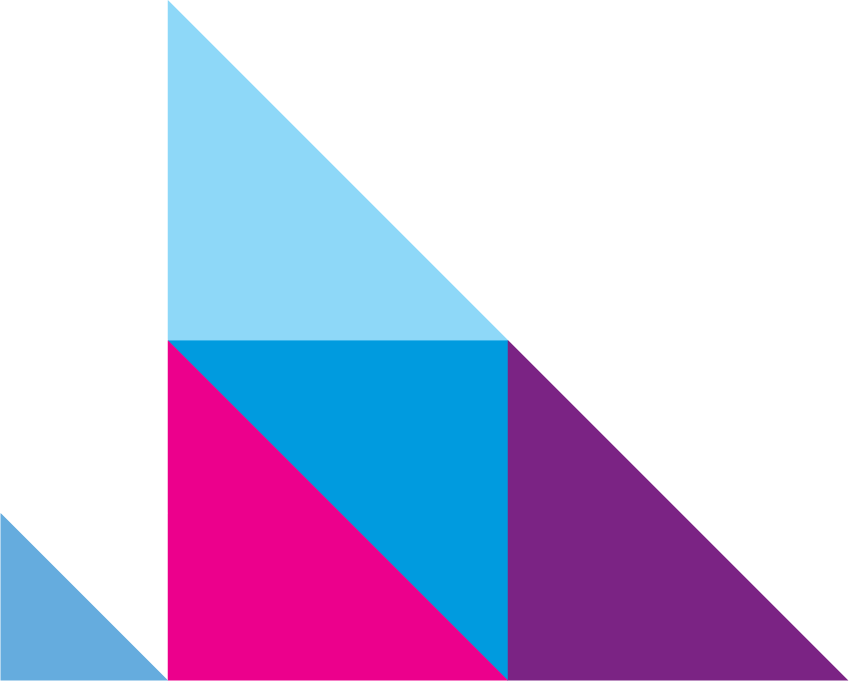 Imin reped ut molorenim site verovidenis delenti volecus nonet aliquatias aut moloreius. Ad quatem qui aut exceptat rehenditius aliquam fugitem labo. Aribearum aspelitatum harit etur, il iusant es prem qui imagnam quiscidus isimus aut que voluptatio.
Heading Goes Here //
Lorem ipsum
Imin reped ut molorenim site verovidenis delenti volecus nonet aliquatias aut moloreius.
Ad quatem qui aut exceptat rehenditius aliquam fugitem labo. Aribearum aspelitatum harit etur, il iusant es prem qui imagnam quiscidus isimus aut que voluptatio.
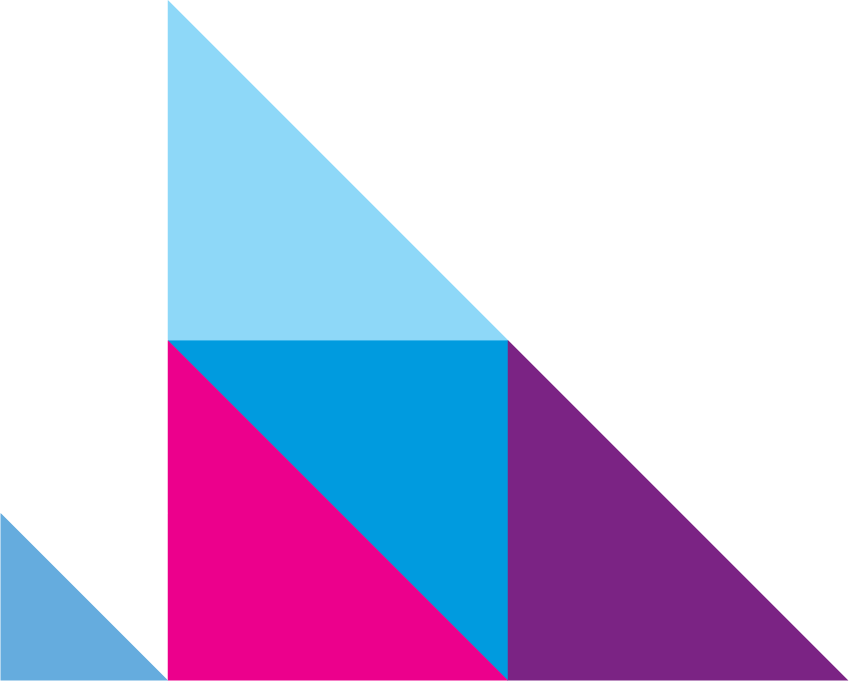 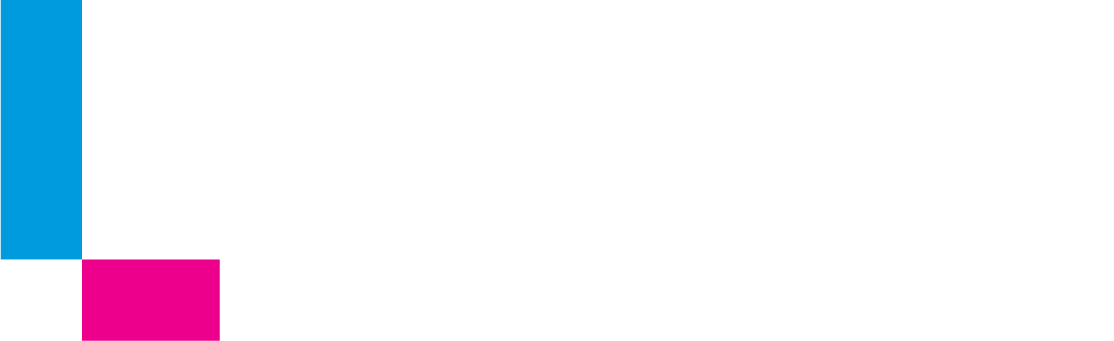 Heading Goes Here //
Lorem ipsum
Imin reped ut molorenim site verovidenis delenti volecus nonet aliquatias aut moloreius.
Lorem ipsum
Imin reped ut molorenim site verovidenis delenti volecus nonet aliquatias aut moloreius.
Heading Goes Here //
Lorem ipsum
Imin reped ut molorenim site verovidenis delenti volecus nonet aliquatias aut moloreius.
Ad quatem qui aut exceptat rehenditius aliquam fugitem labo. Aribearum aspelitatum harit etur, il iusant es prem qui imagnam.
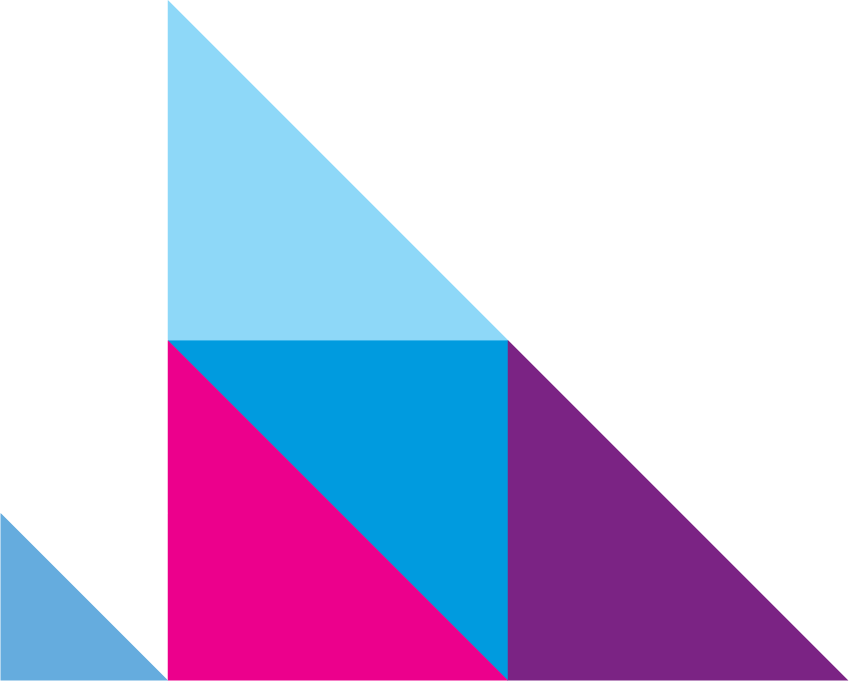 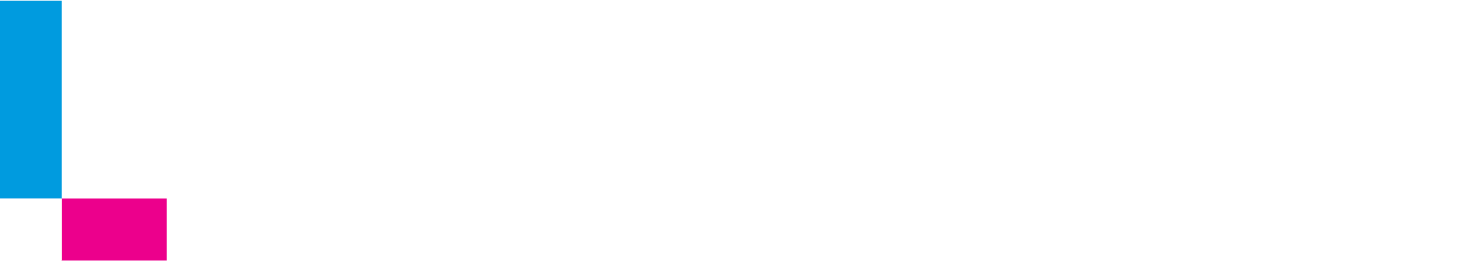 Section Heading Goes Here //
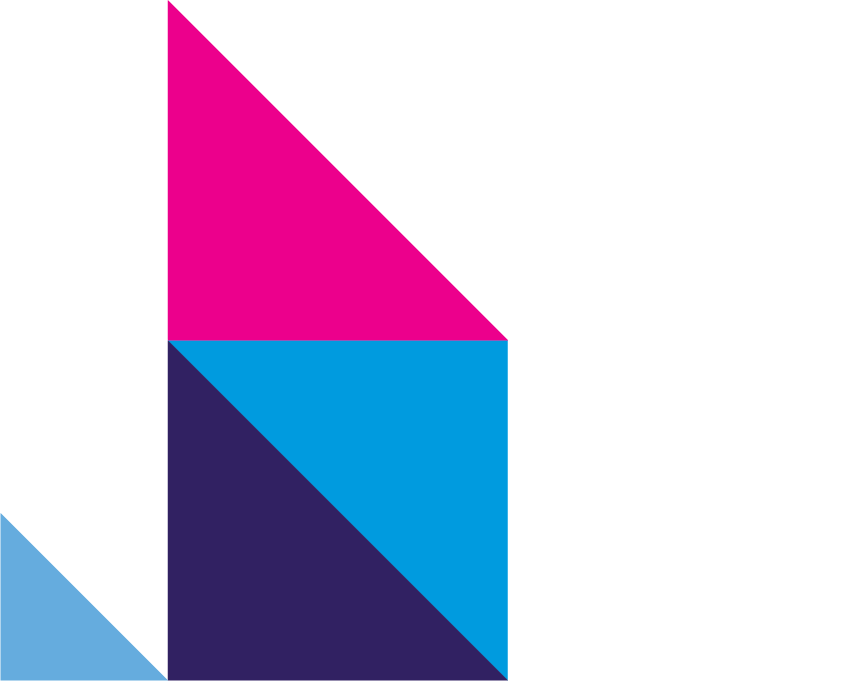 Heading Goes Here //
Title
Ad quatem qui aut exceptat rehenditius aliquam fugitem labo. Aribearum aspelitatum
Title
Ad quatem qui aut exceptat rehenditius aliquam fugitem labo. Aribearum aspelitatum
Title
Ad quatem qui aut exceptat rehenditius aliquam fugitem labo. Aribearum aspelitatum
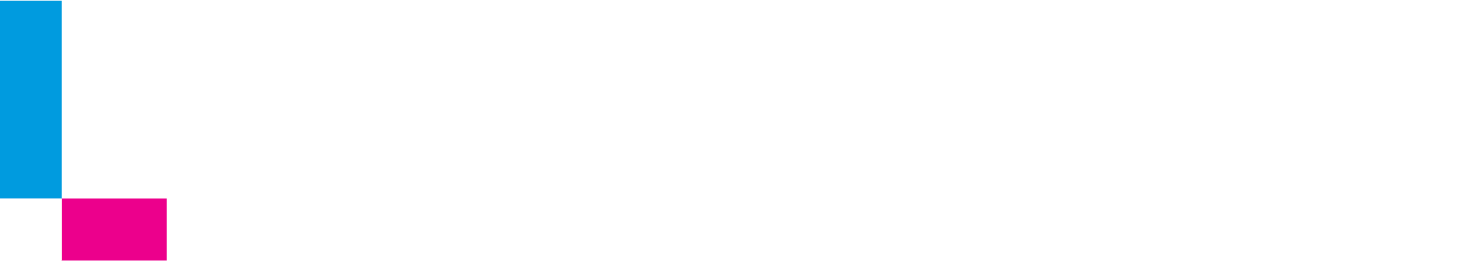 WELCOME
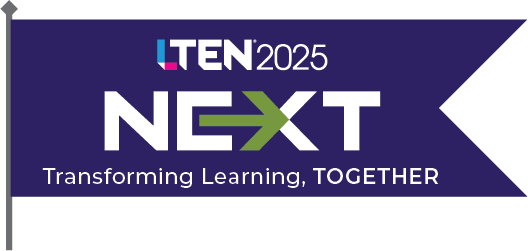 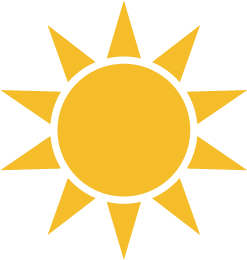 Session Title Goes Here //
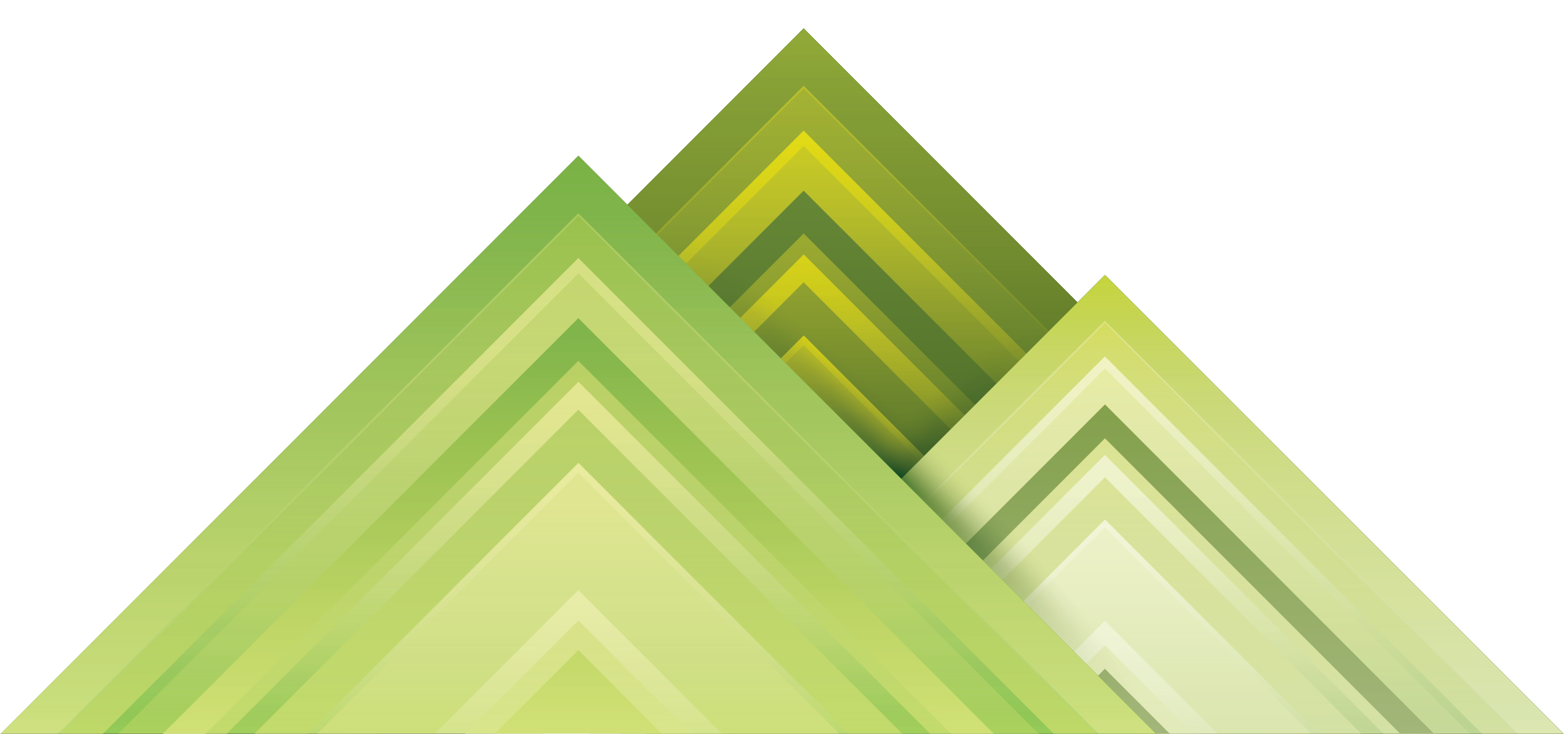 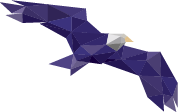 Session description goes here
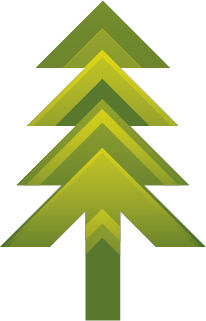 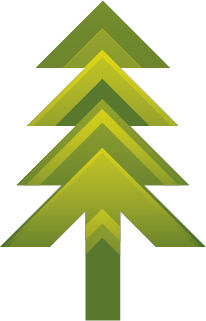 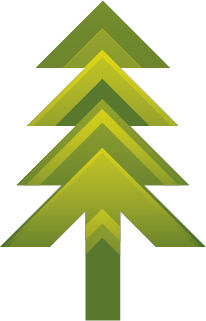 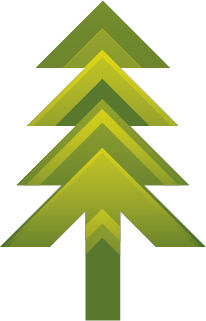 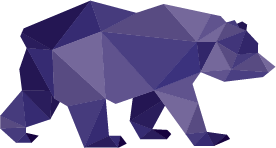 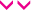 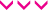 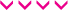 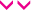 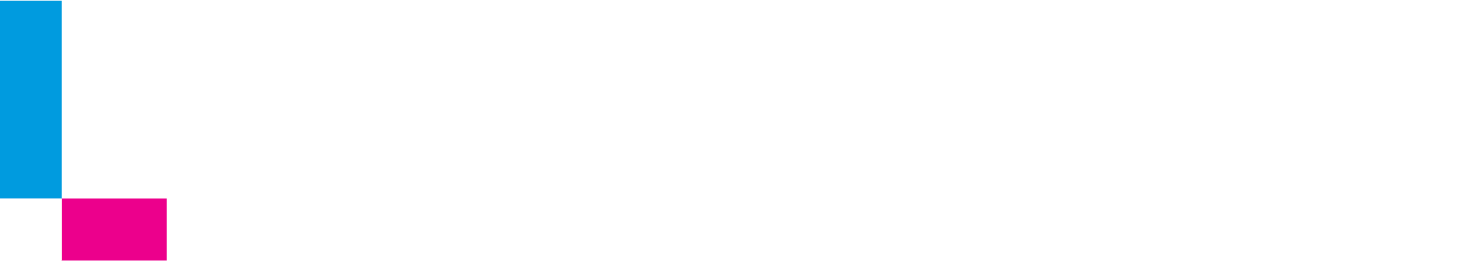 Spring Single Column Slide //
Lorem ipsum
Dolor dolendi dio minctiistelit od quis 
Quae eumqui


Lorem ipsum
Dolor dolendi dio minctiistelit od quis 
Quae eumqui
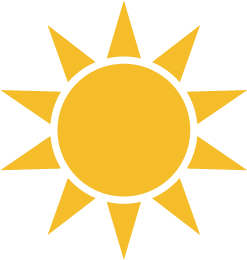 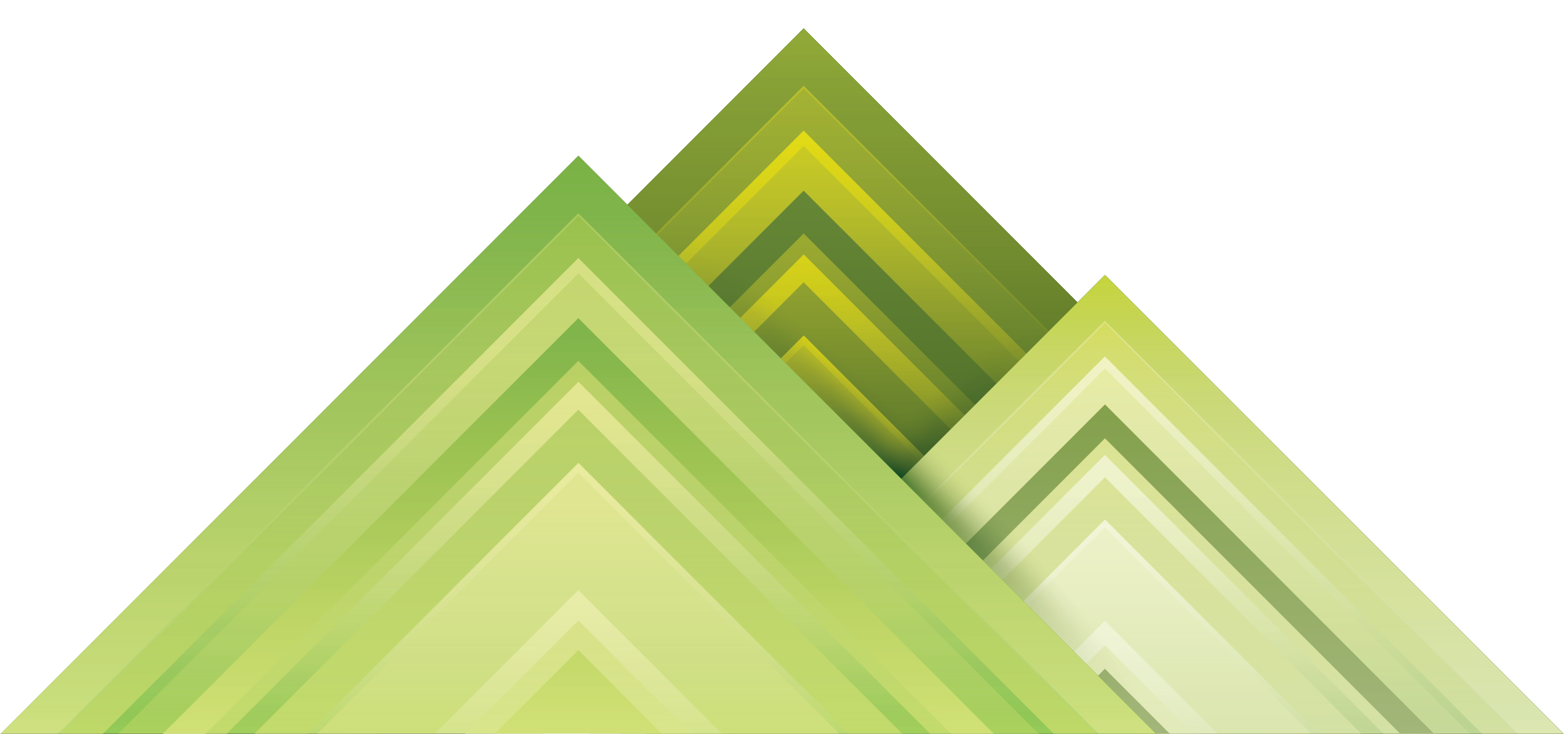 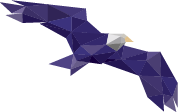 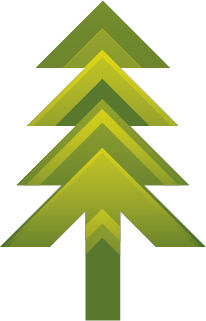 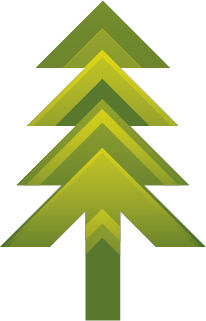 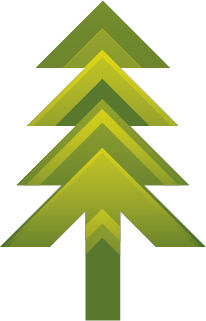 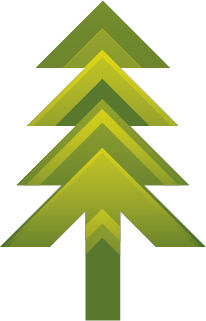 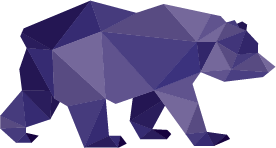 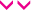 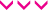 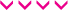 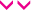 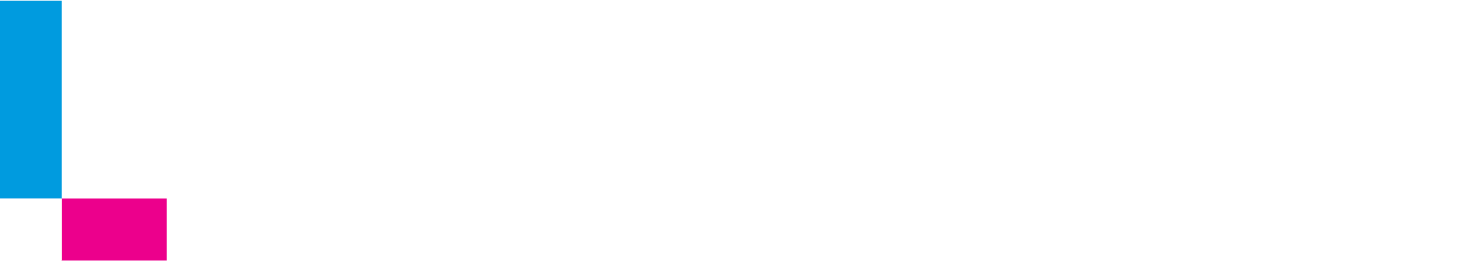 Spring Two Column Slide //
Lorem ipsum
Dolor dolendi dio minctiistelit od quis 
Quae eumqui
Lorem ipsum
Dolor dolendi dio minctiistelit od quis 
Quae eumqui
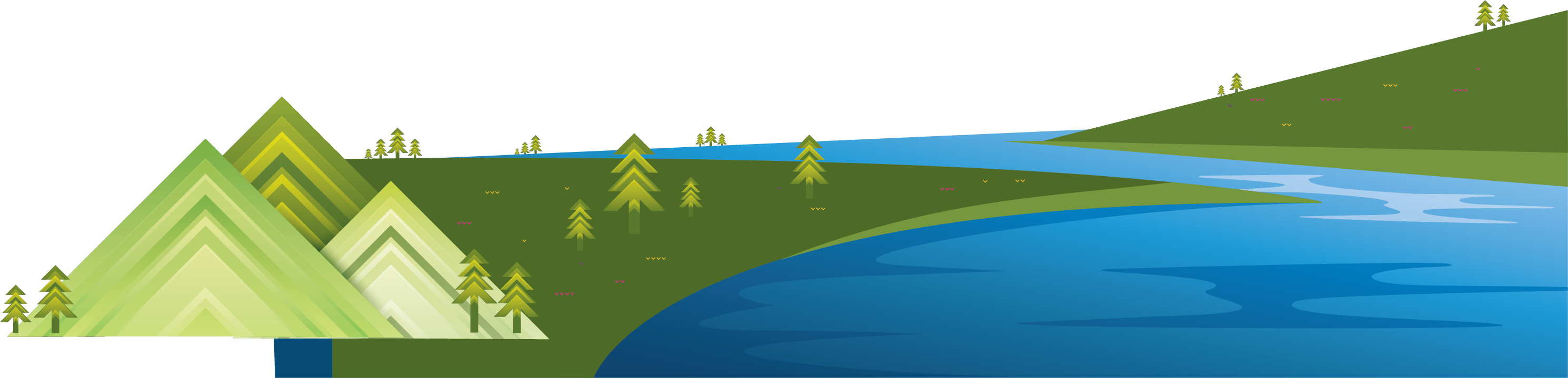 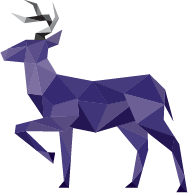 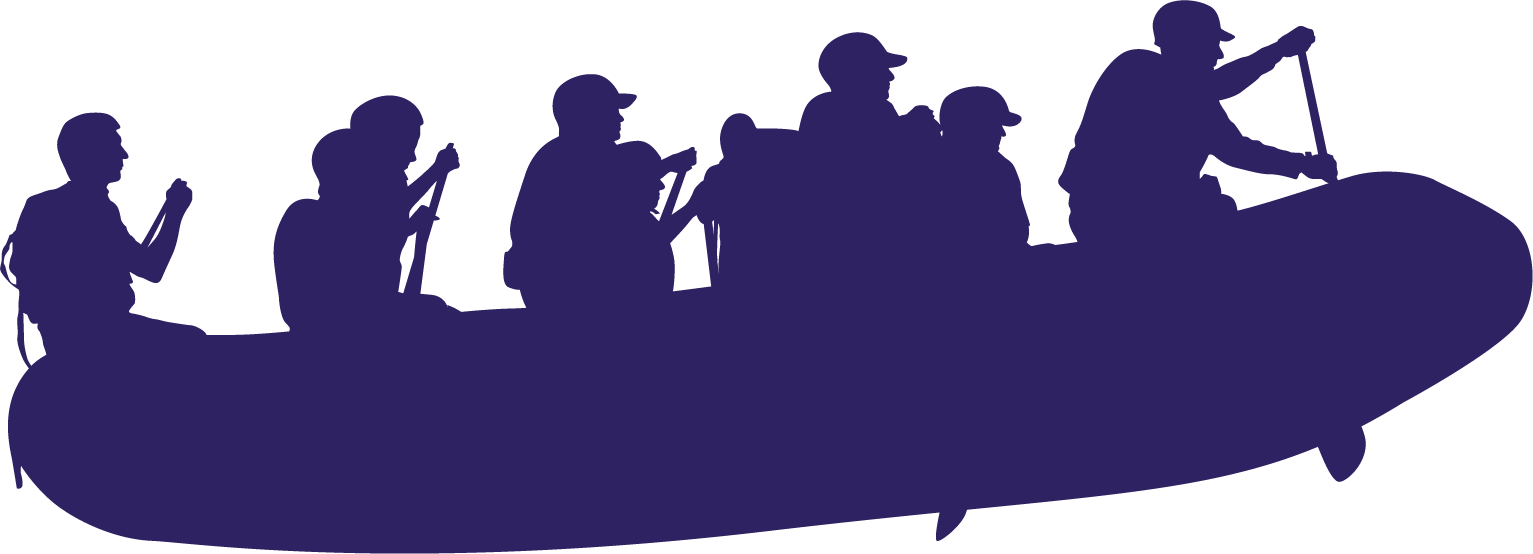 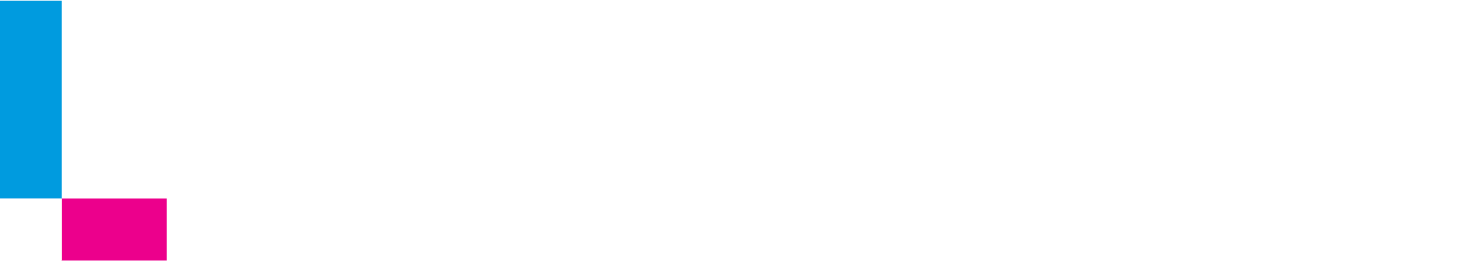 Spring Three Column Slide //
Lorem ipsum
Dolor dolendi dio minctiistelit od quis 
Quae eumqui
Lorem ipsum
Dolor dolendi dio minctiistelit od quis 
Quae eumqui
Lorem ipsum
Dolor dolendi dio minctiistelit od quis 
Quae eumqui
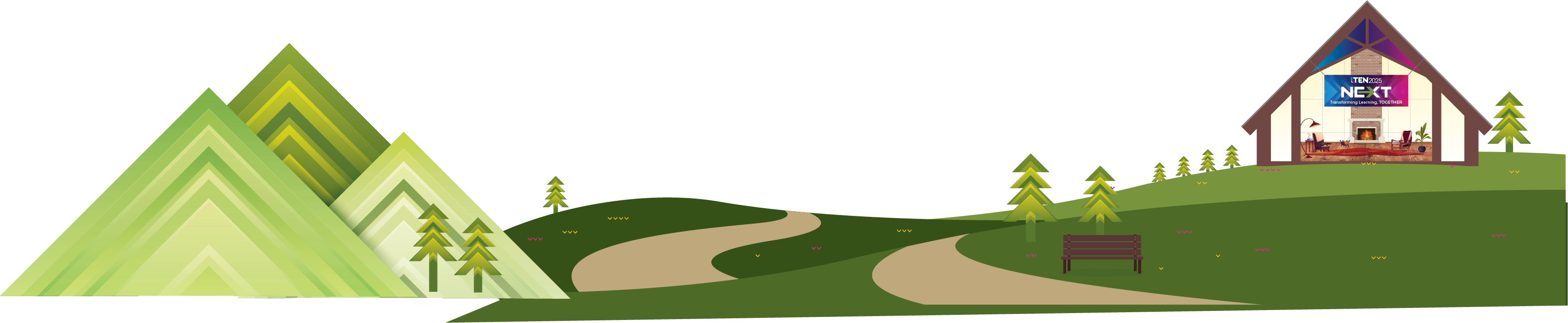 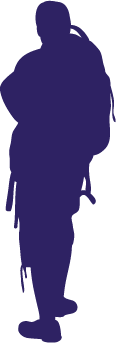 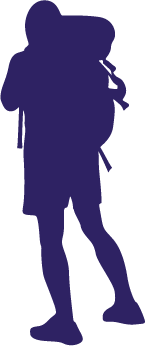 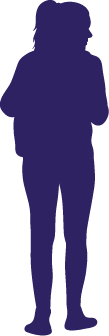 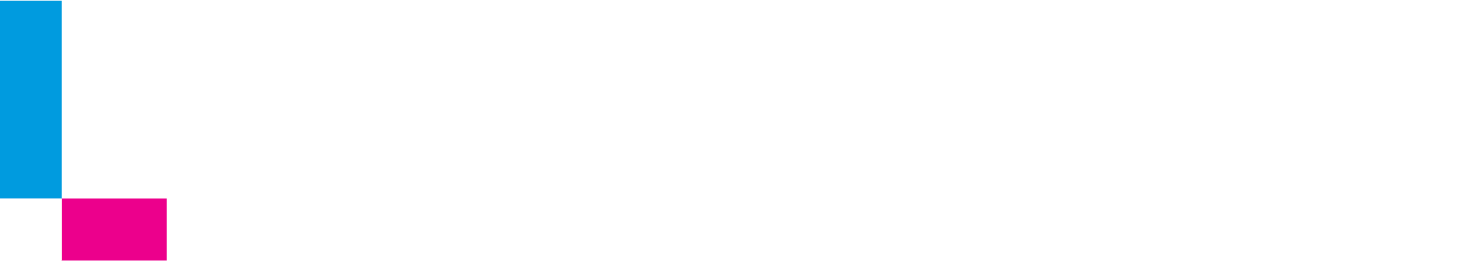 WELCOME
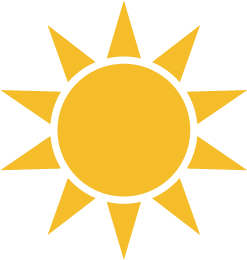 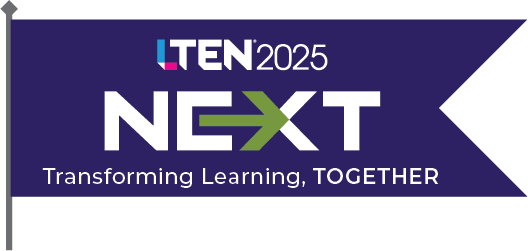 Session Title Goes Here //
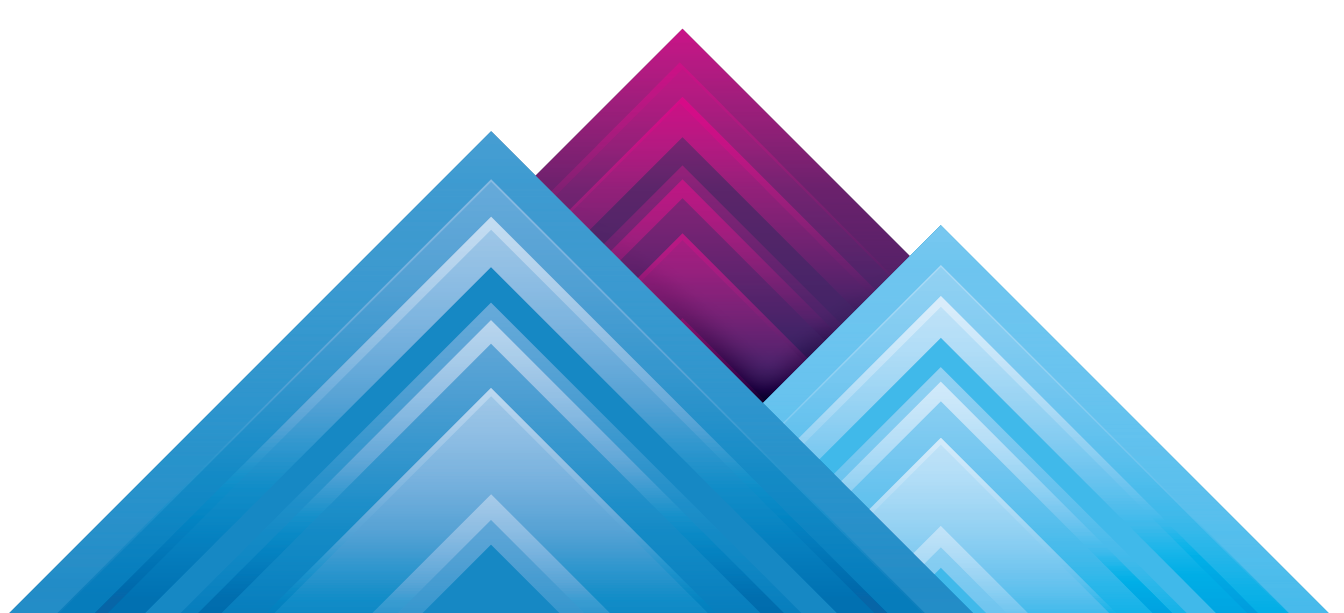 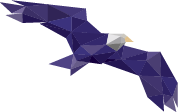 Session description goes here
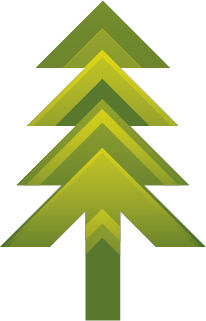 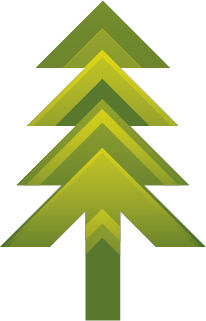 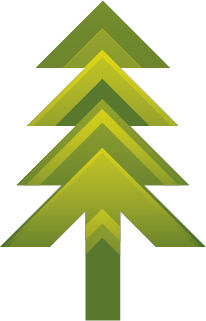 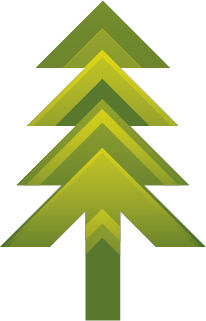 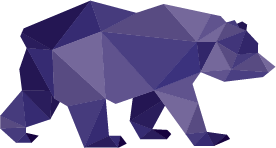 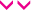 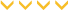 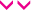 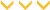 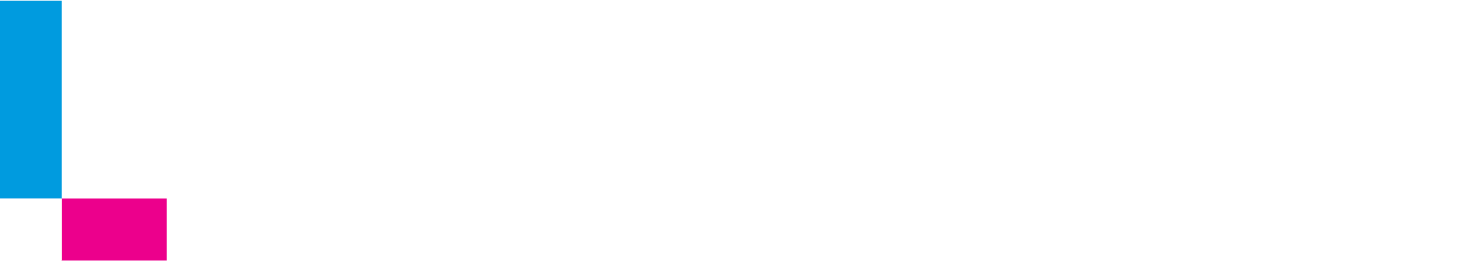 Spring Single Column Slide //
Lorem ipsum
Dolor dolendi dio minctiistelit od quis 
Quae eumqui


Lorem ipsum
Dolor dolendi dio minctiistelit od quis 
Quae eumqui
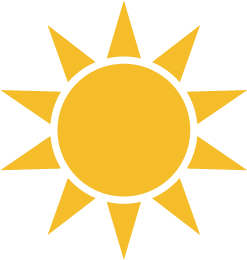 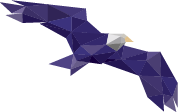 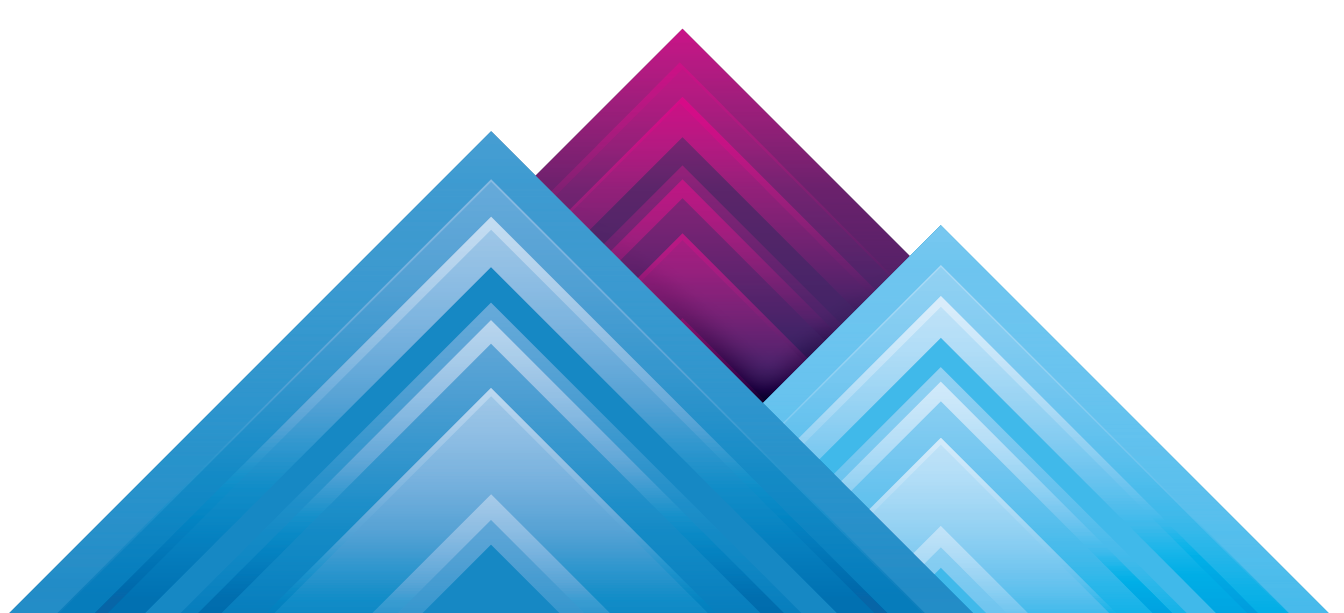 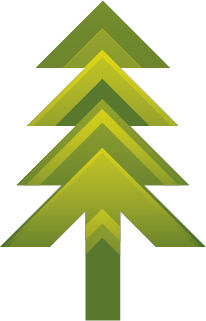 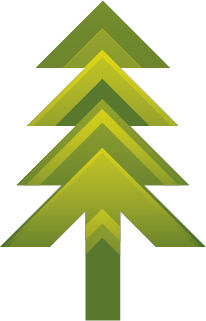 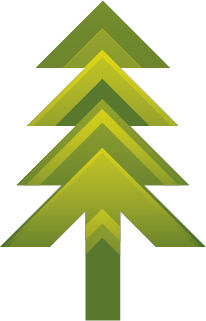 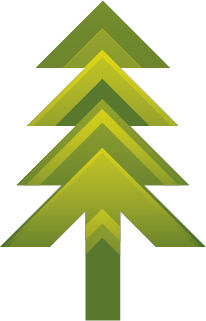 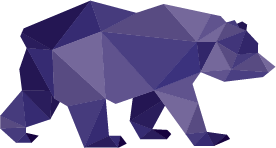 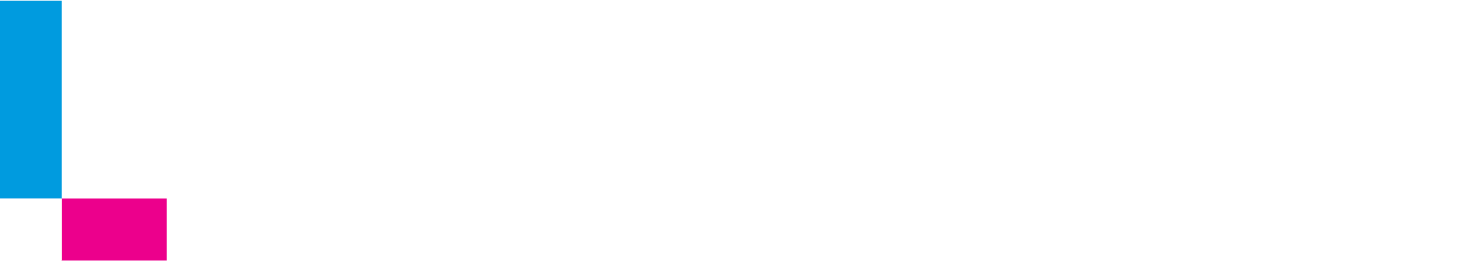 Summer Two Column Slide //
Lorem ipsum
Dolor dolendi dio minctiistelit od quis 
Quae eumqui
Lorem ipsum
Dolor dolendi dio minctiistelit od quis 
Quae eumqui
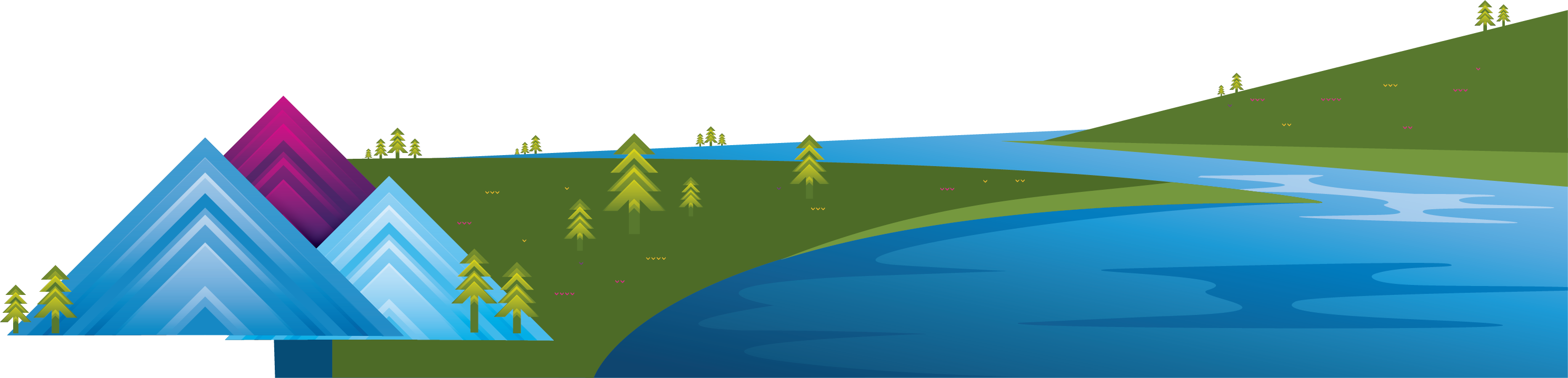 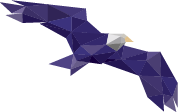 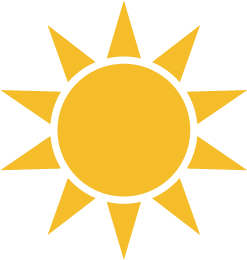 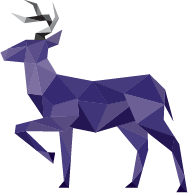 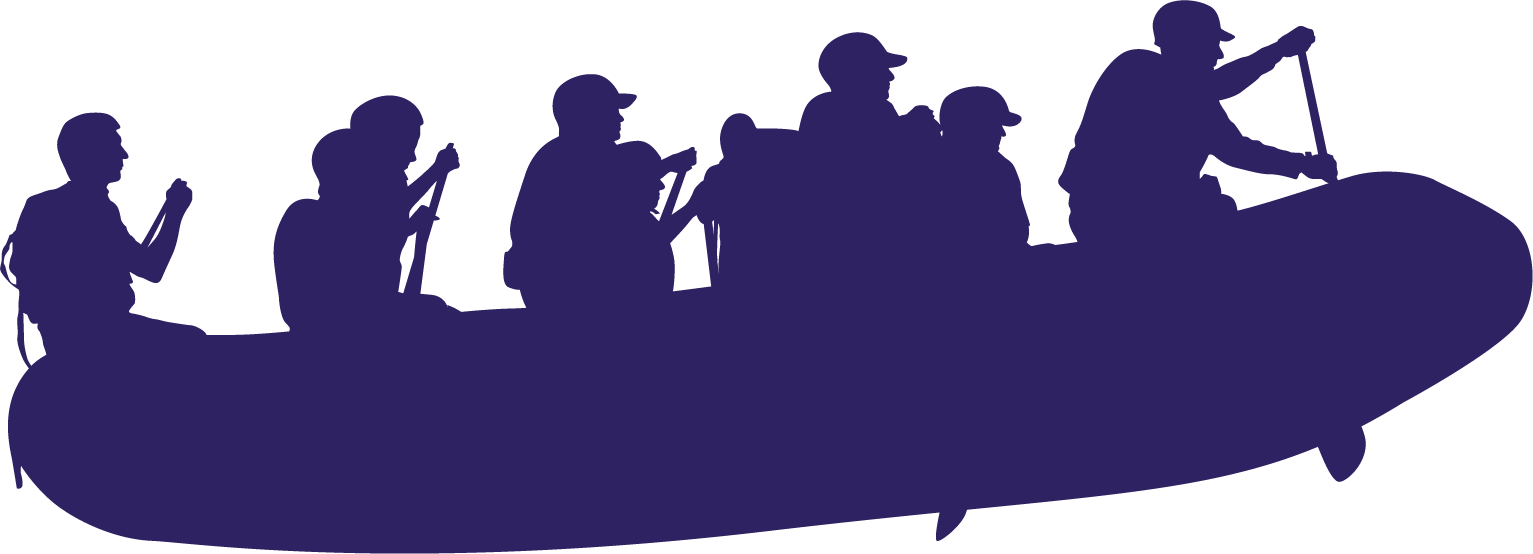 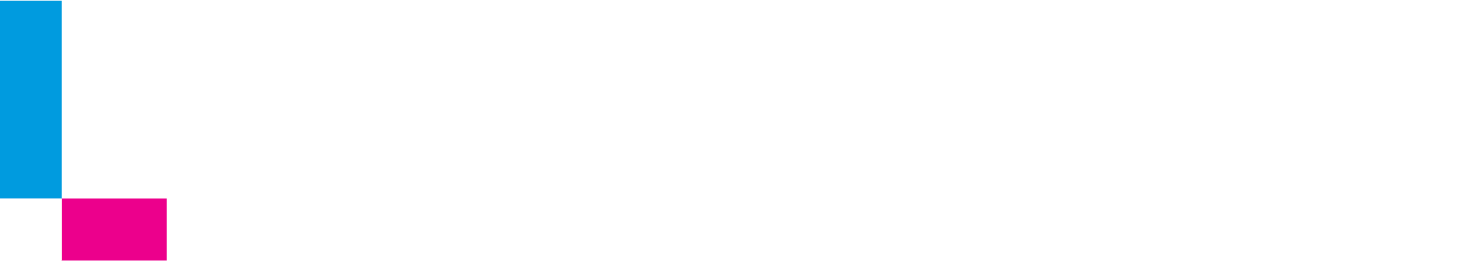 Summer Three Column Slide //
Lorem ipsum
Dolor dolendi dio minctiistelit od quis 
Quae eumqui
Lorem ipsum
Dolor dolendi dio minctiistelit od quis 
Quae eumqui
Lorem ipsum
Dolor dolendi dio minctiistelit od quis 
Quae eumqui
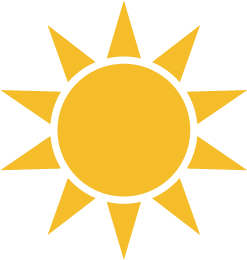 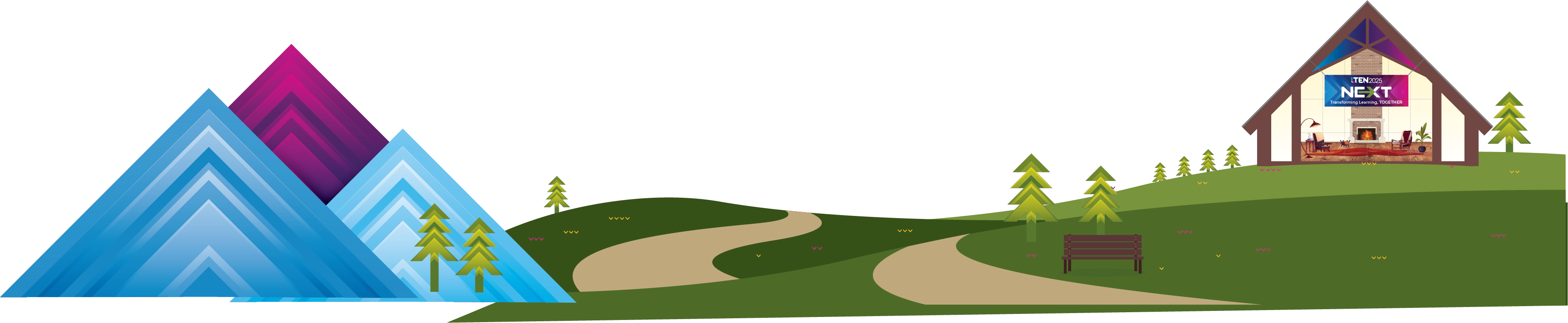 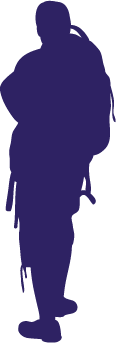 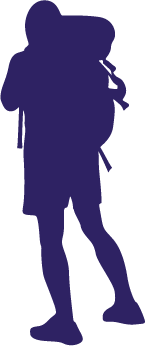 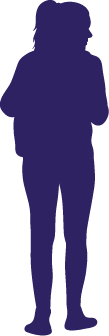 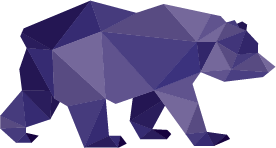 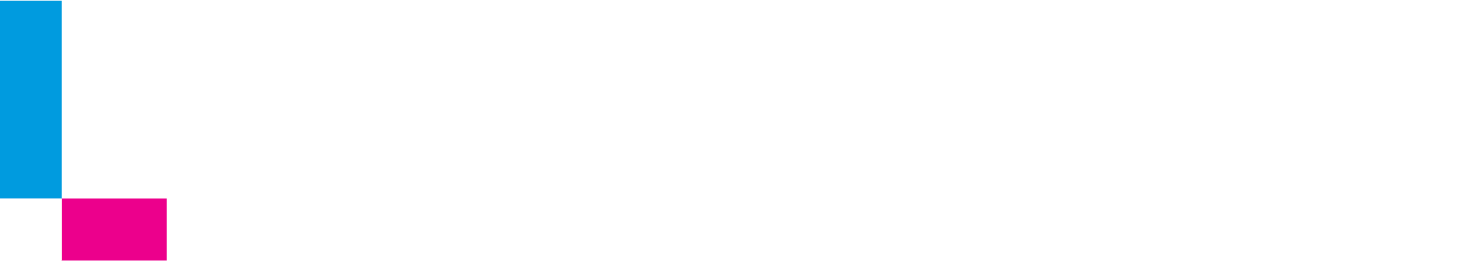 WELCOME
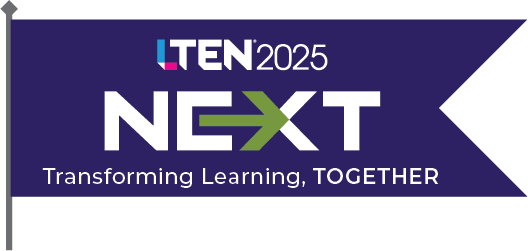 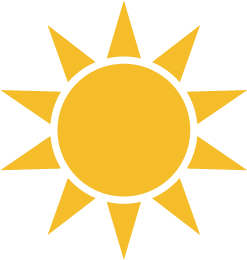 Session Title Goes Here //
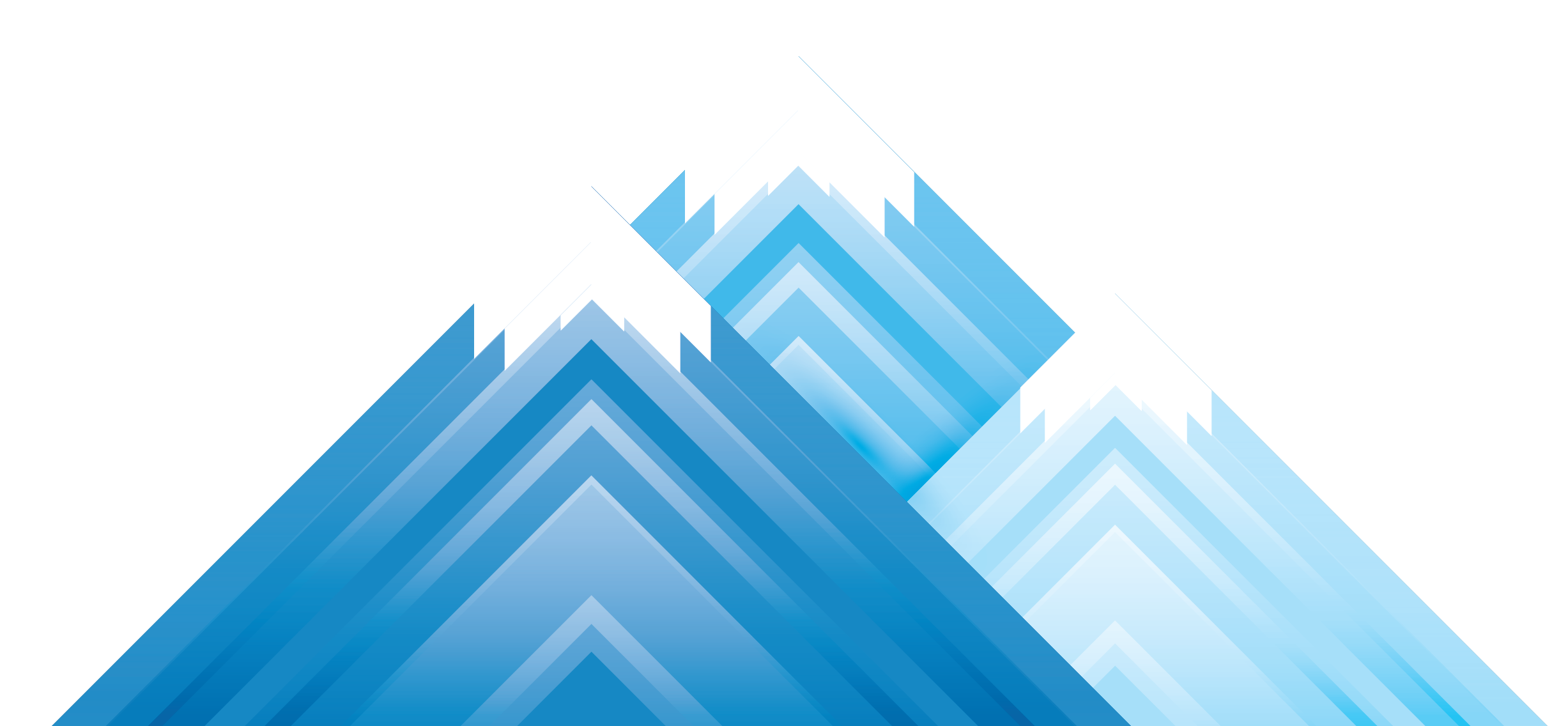 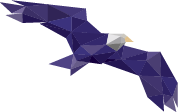 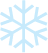 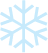 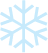 Session description goes here
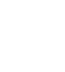 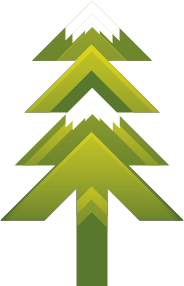 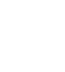 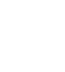 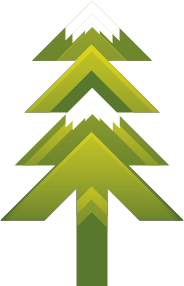 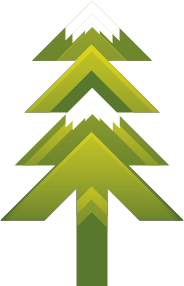 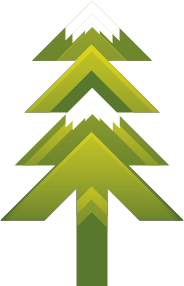 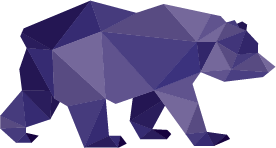 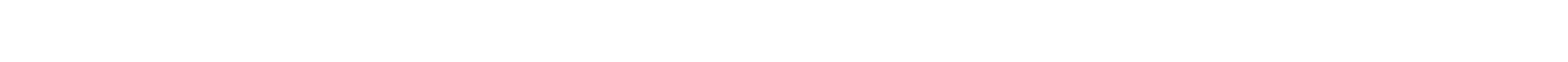 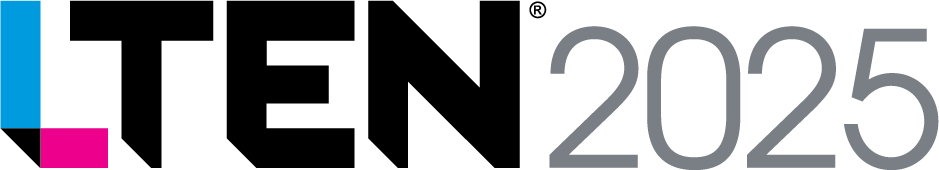 Winter Single Column Slide //
Lorem ipsum
Dolor dolendi dio minctiistelit od quis 
Quae eumqui


Lorem ipsum
Dolor dolendi dio minctiistelit od quis 
Quae eumqui
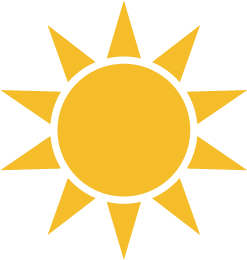 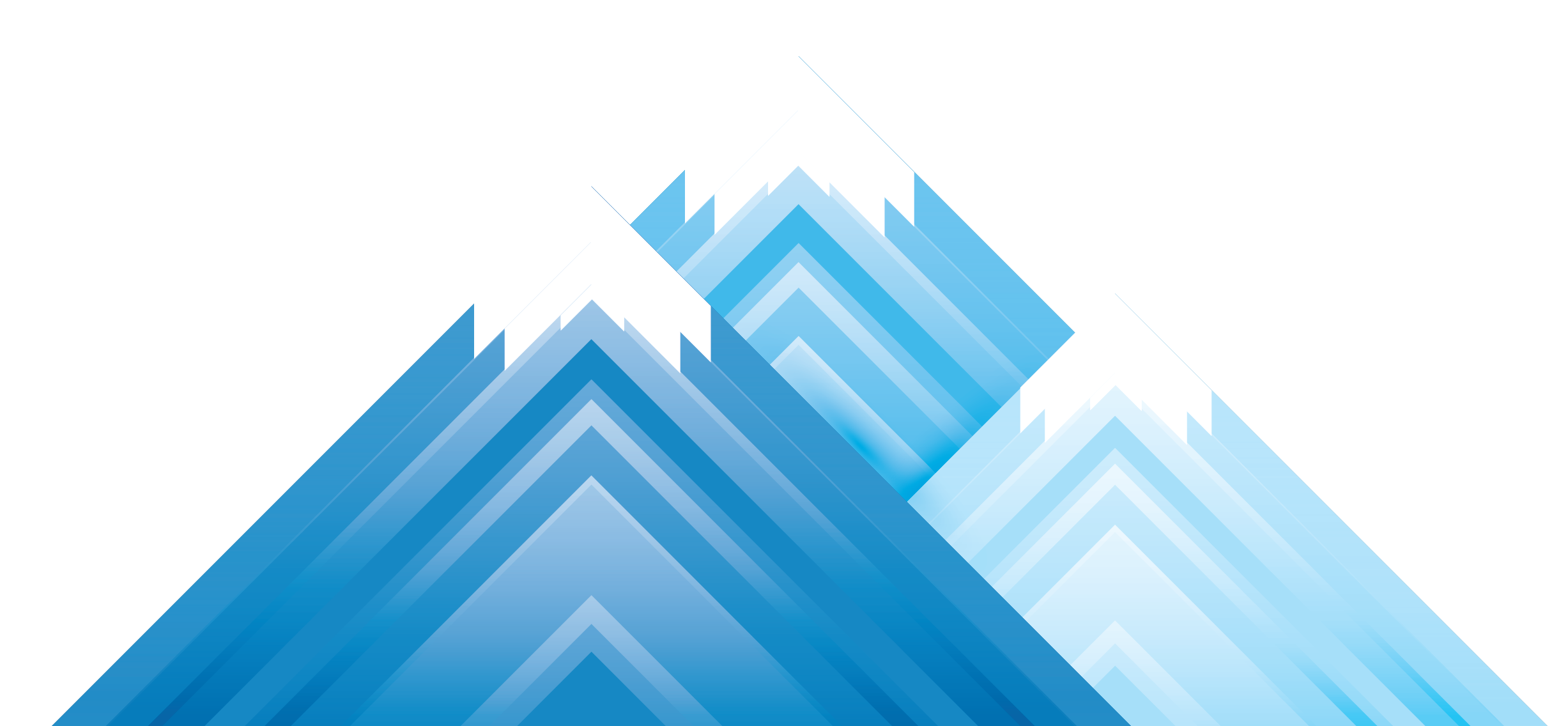 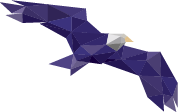 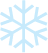 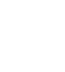 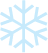 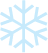 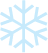 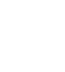 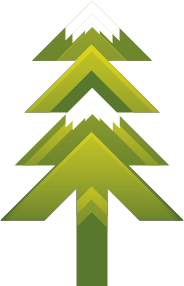 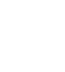 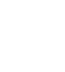 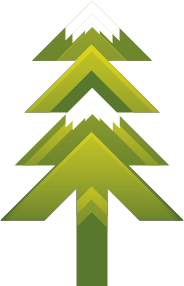 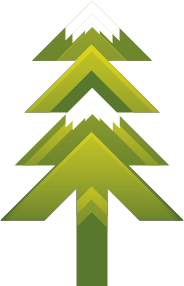 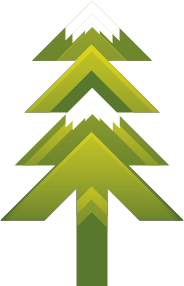 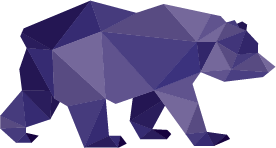 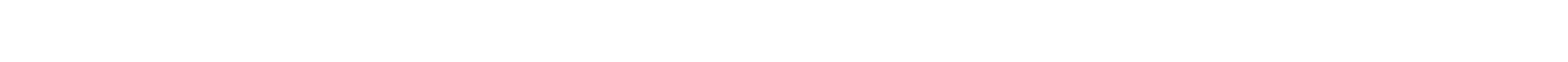 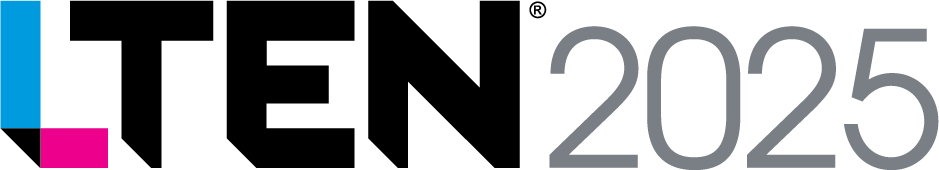 Winter Two Column Slide //
Lorem ipsum
Dolor dolendi dio minctiistelit od quis 
Quae eumqui
Lorem ipsum
Dolor dolendi dio minctiistelit od quis 
Quae eumqui
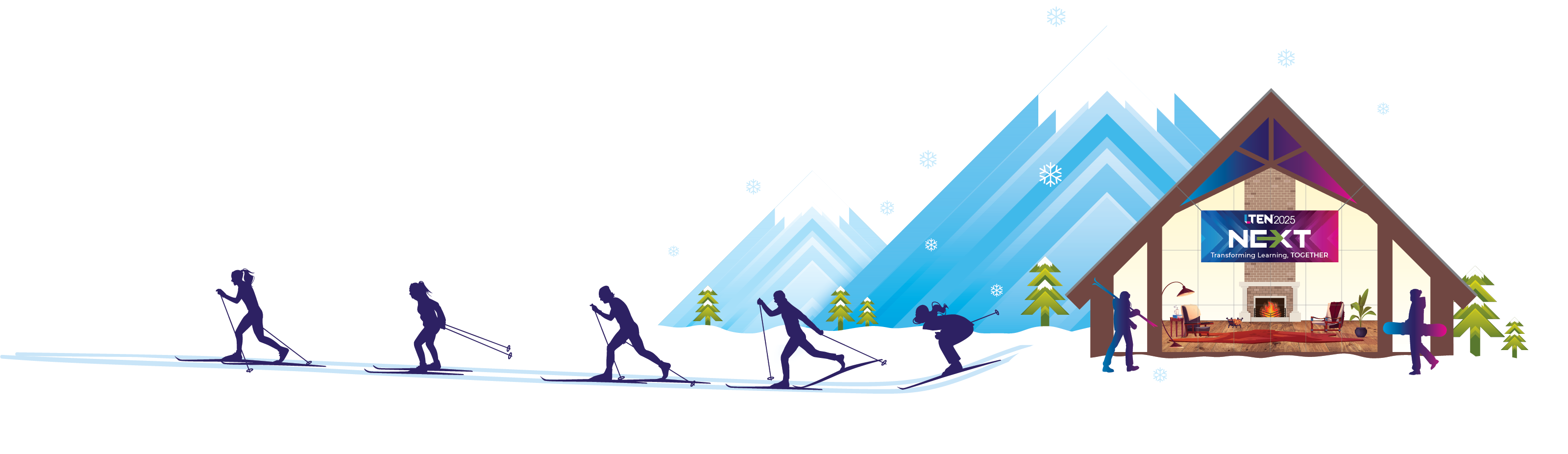 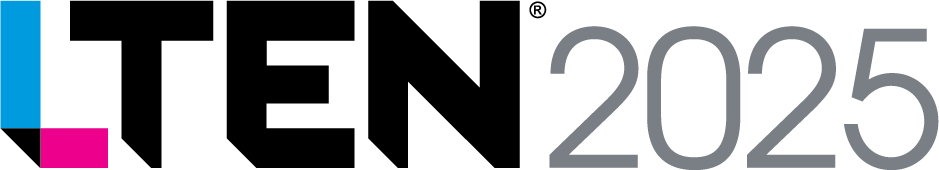 Winter Three Column Slide //
Lorem ipsum
Dolor dolendi dio minctiistelit od quis 
Quae eumqui
Lorem ipsum
Dolor dolendi dio minctiistelit od quis 
Quae eumqui
Lorem ipsum
Dolor dolendi dio minctiistelit od quis 
Quae eumqui
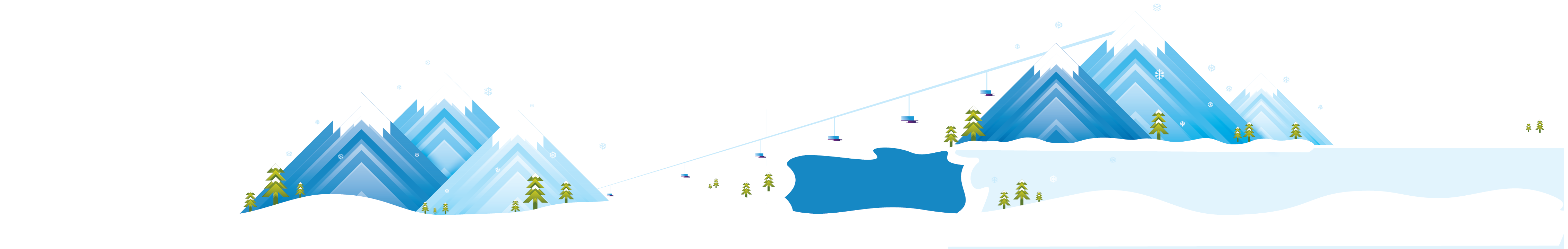 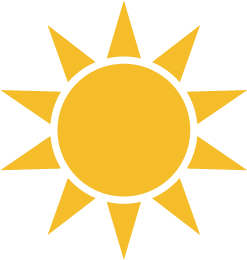 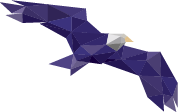 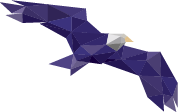 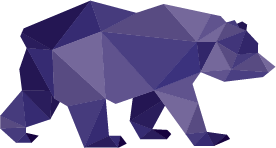 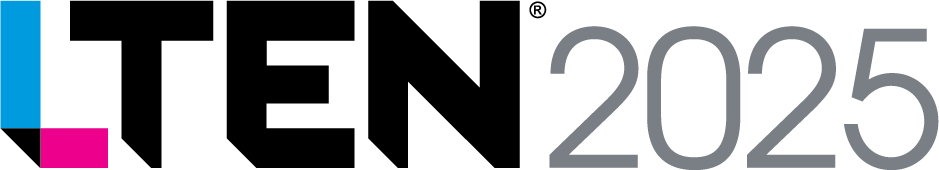 SPRING MOUNTAINS
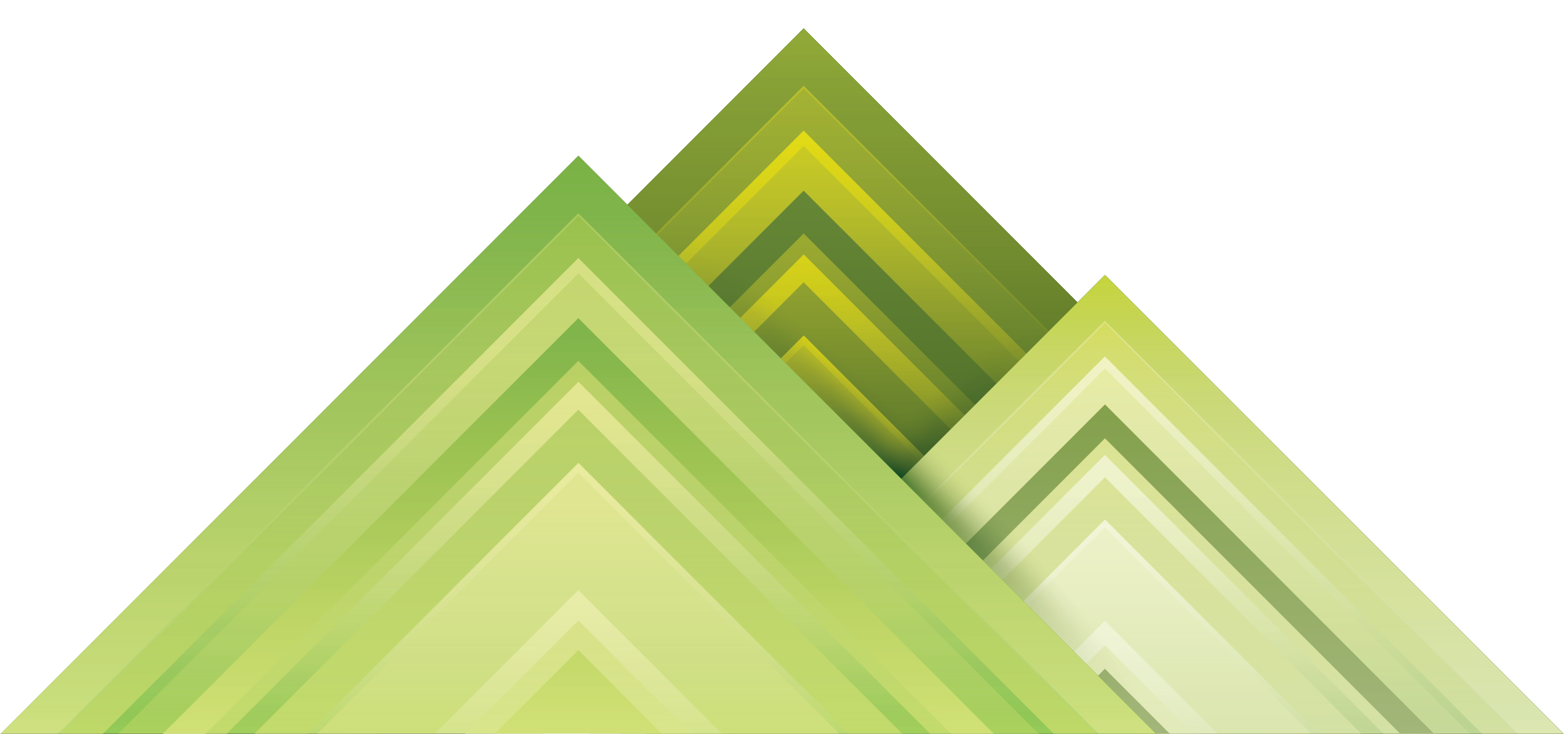 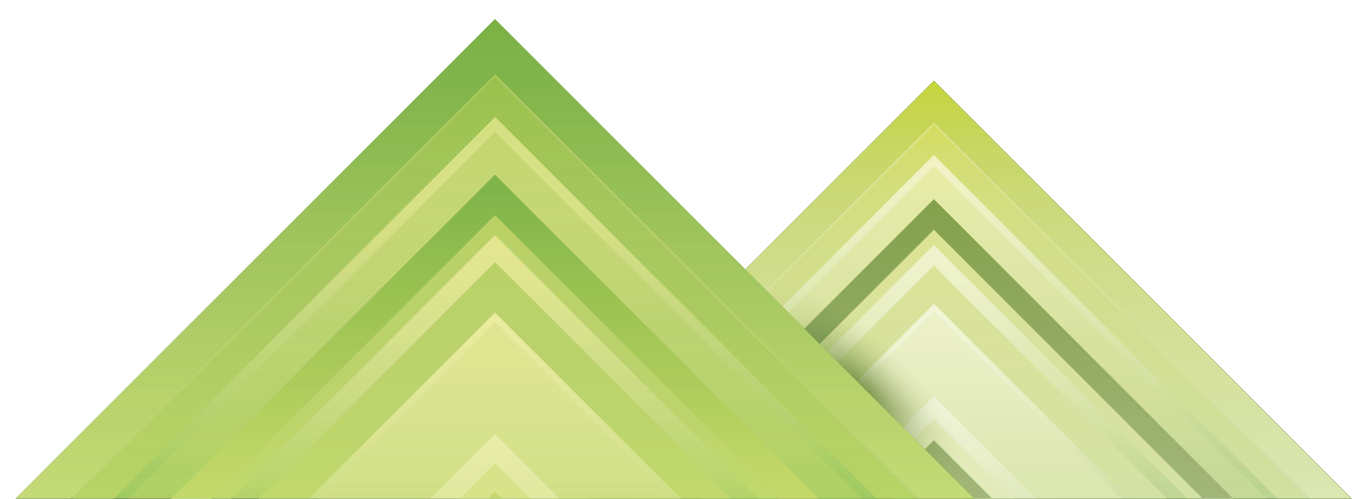 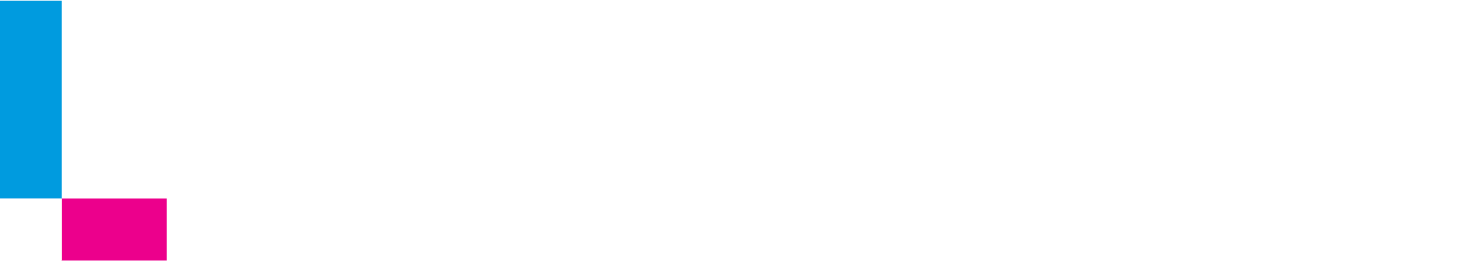 SUMMER MOUNTAINS
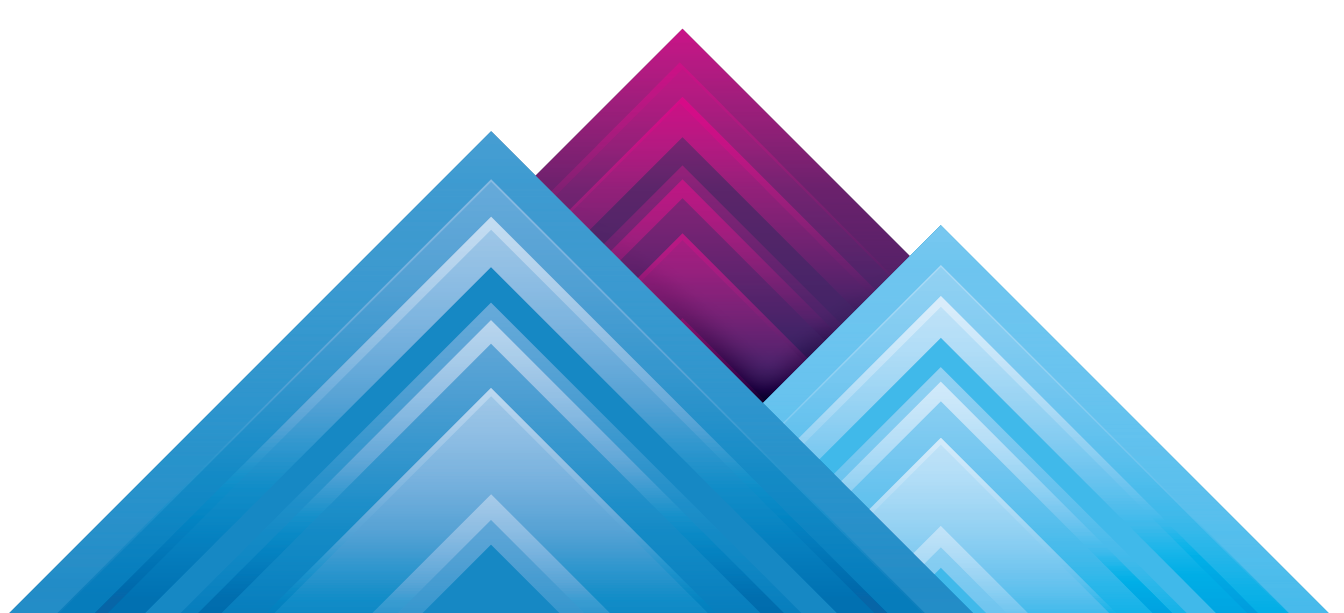 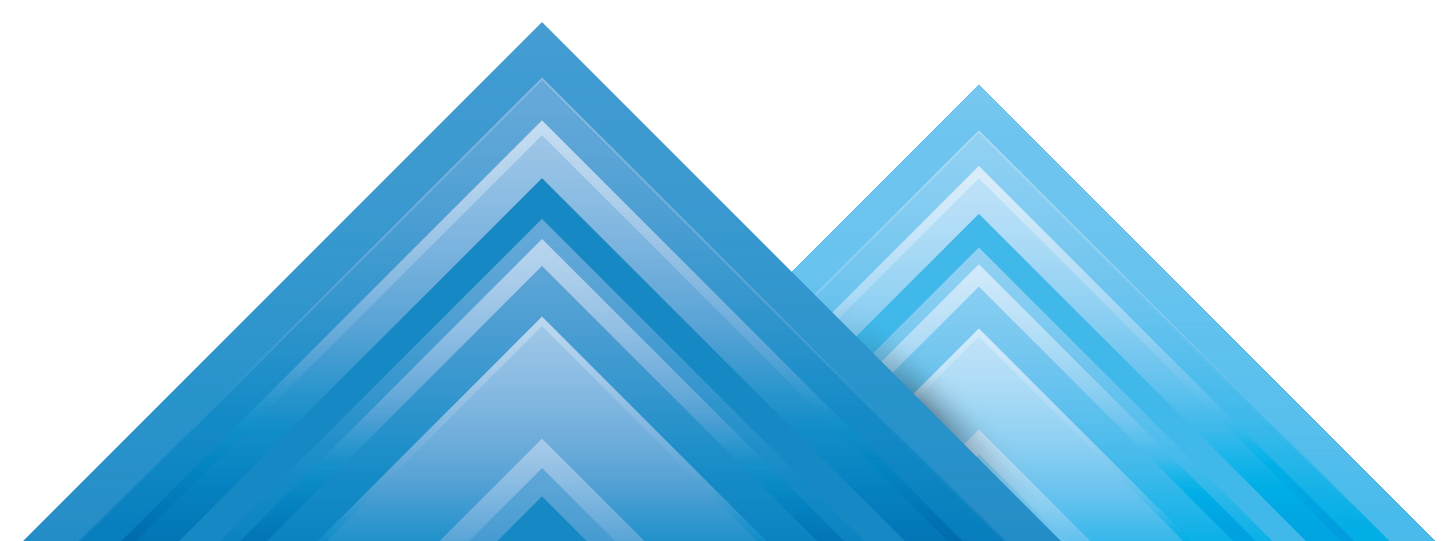 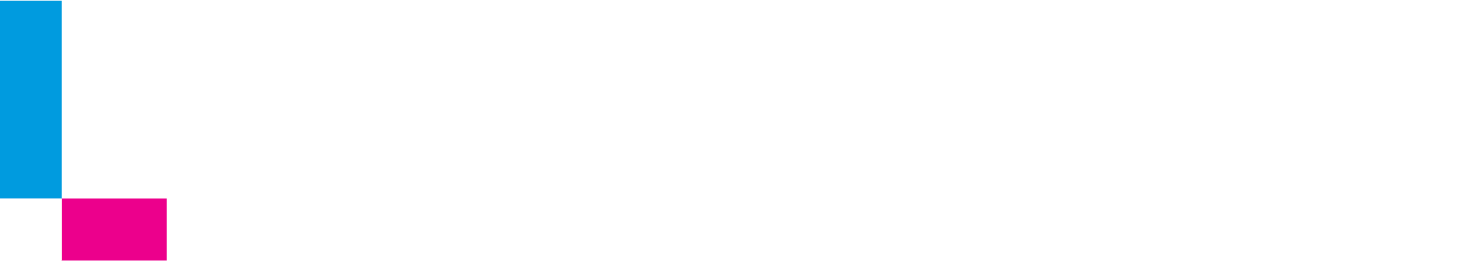 WINTER MOUNTAINS
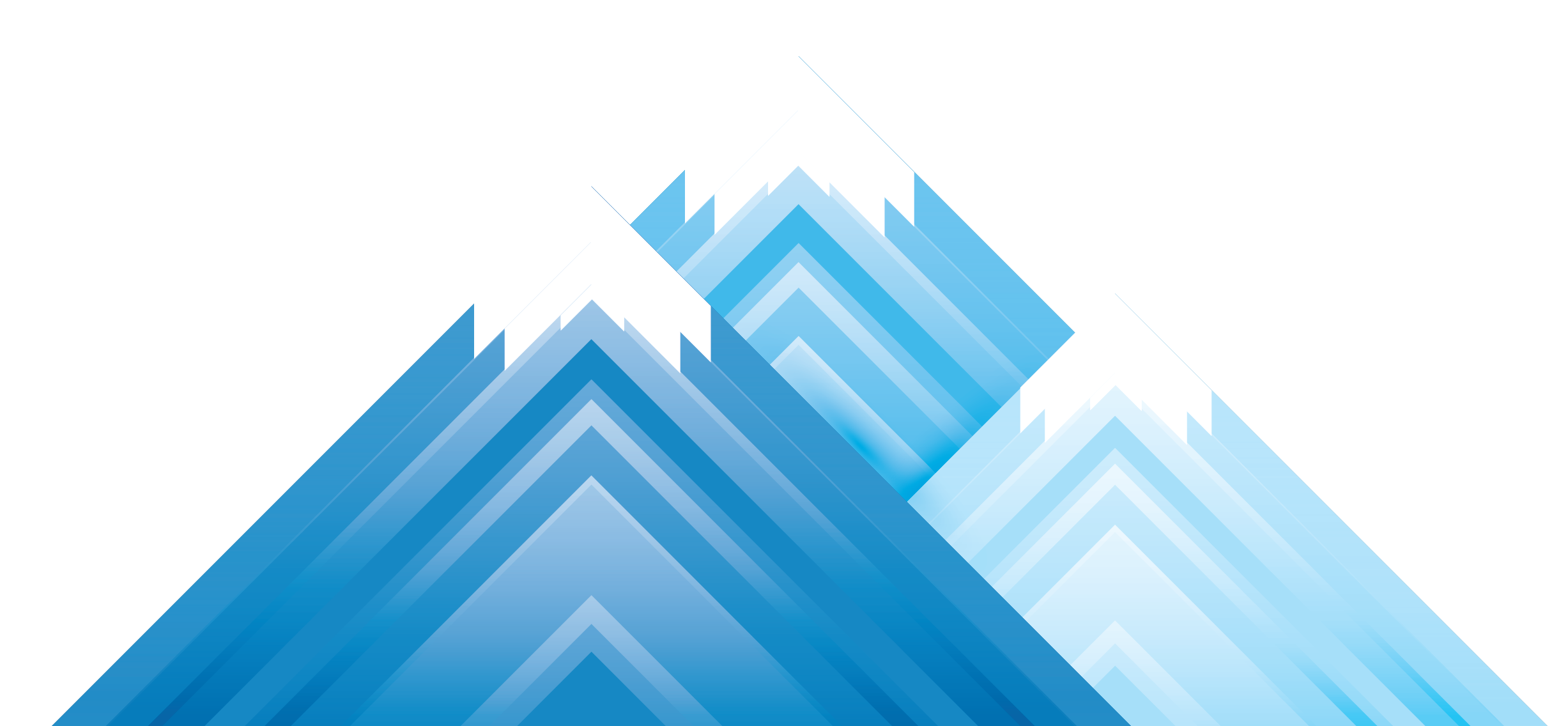 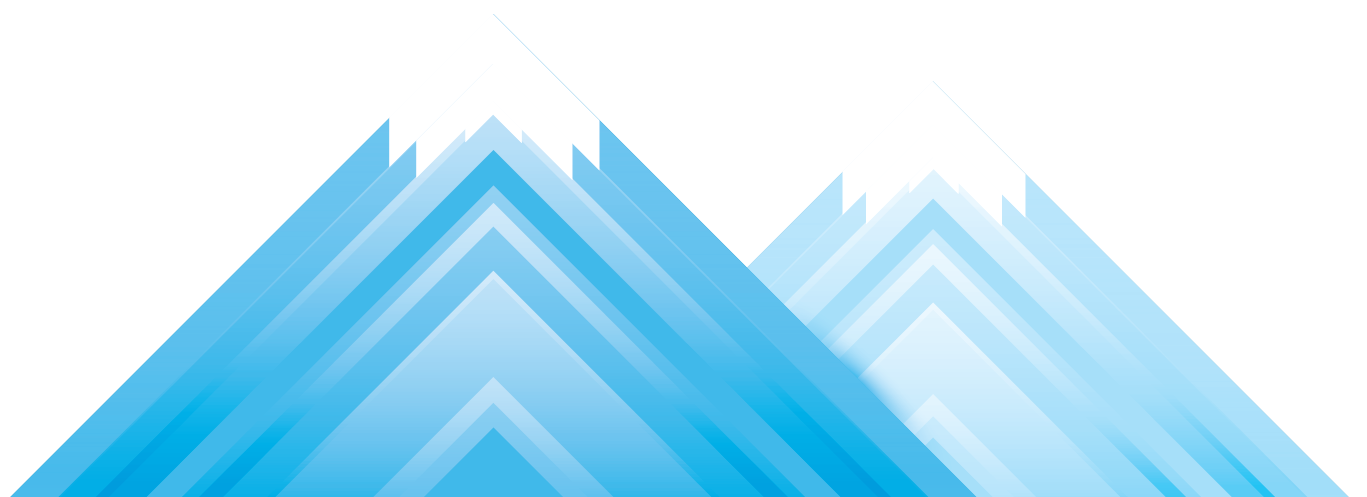 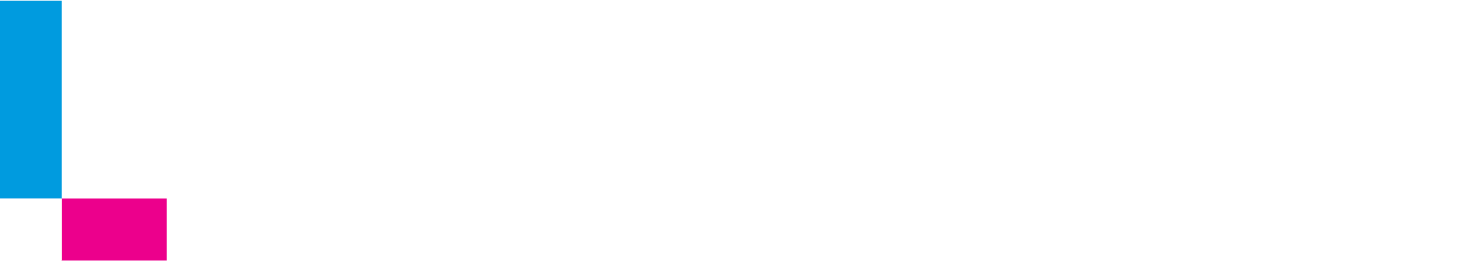 ANIMALS
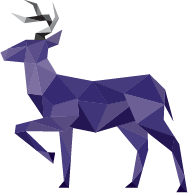 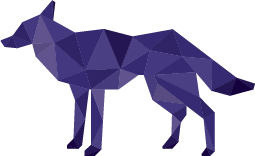 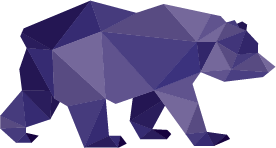 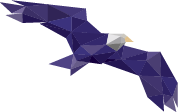 SPRING / SUMMER TREES                                  CLOUDS
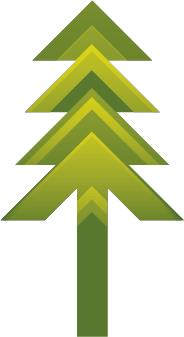 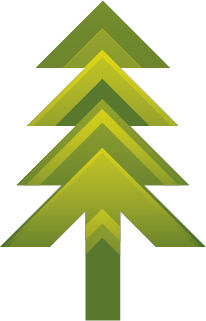 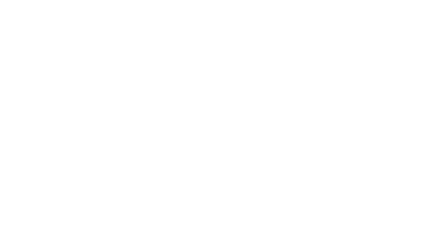 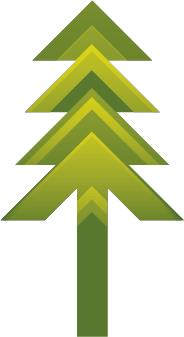 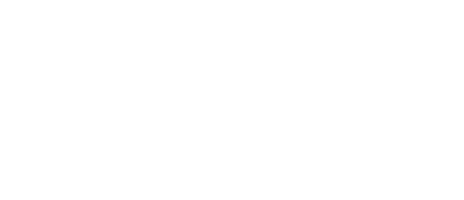 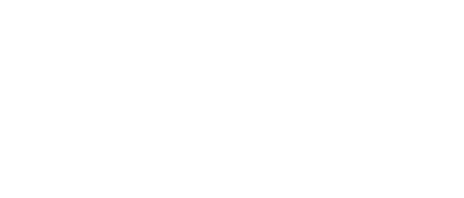 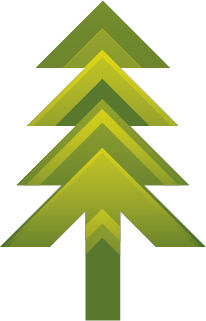 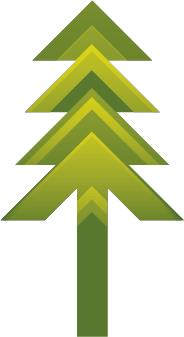 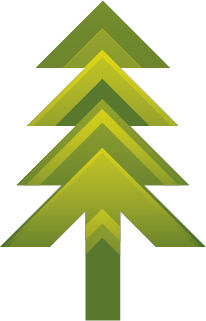 FLOWERS                                                              SUN
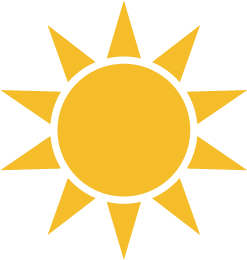 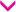 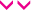 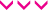 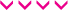 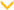 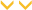 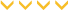 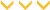 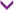 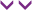 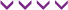 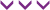 WINTER SNOW FLAKES
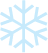 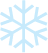 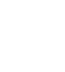 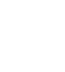 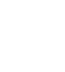 WINTER TREES
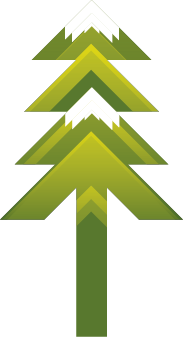 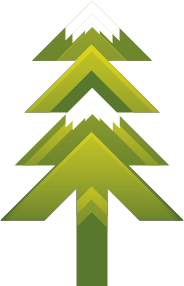 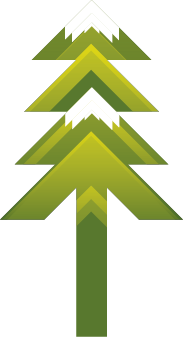 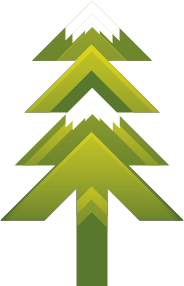 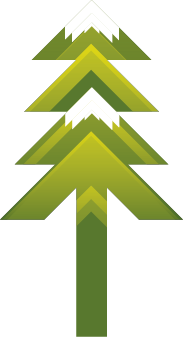 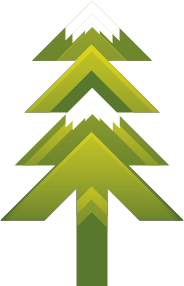 SNOW BANK
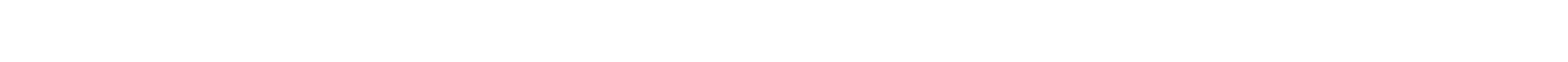 SPRING / SUMMER PEOPLE
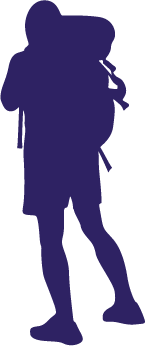 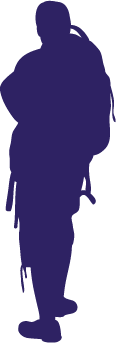 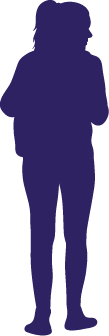 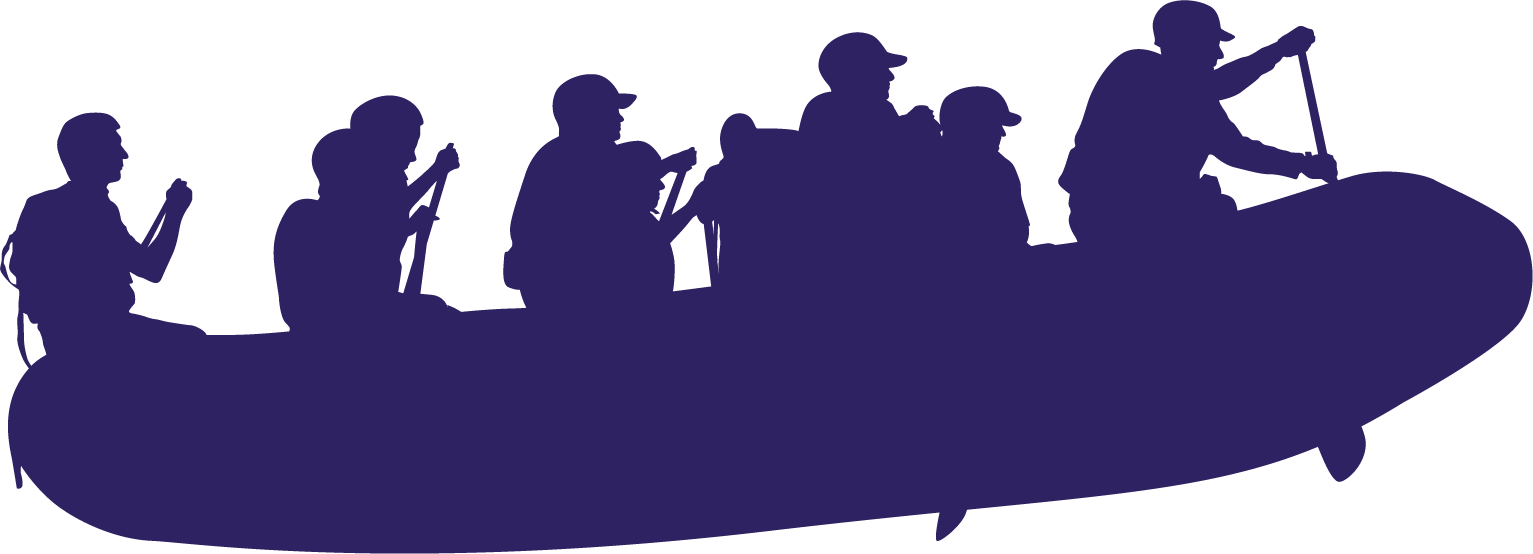 WINTER PEOPLE
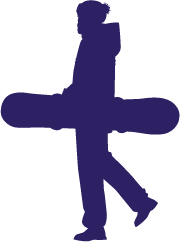 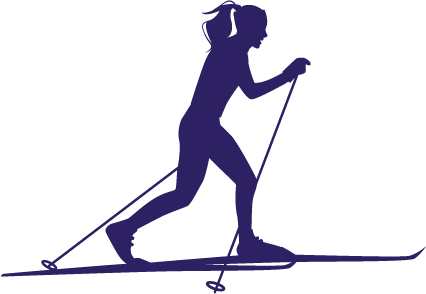 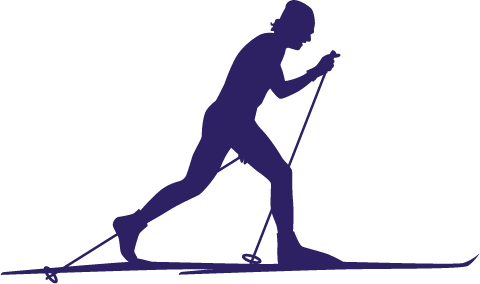 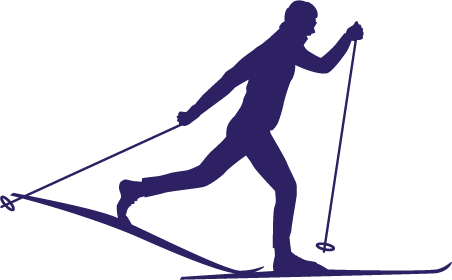 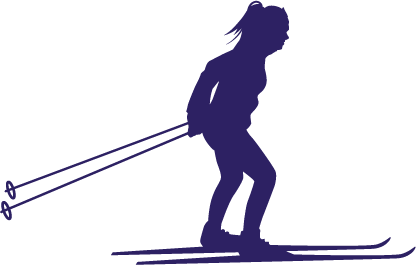 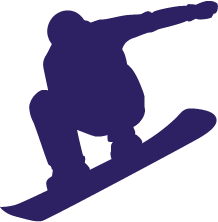 SIGNS / BANNERS
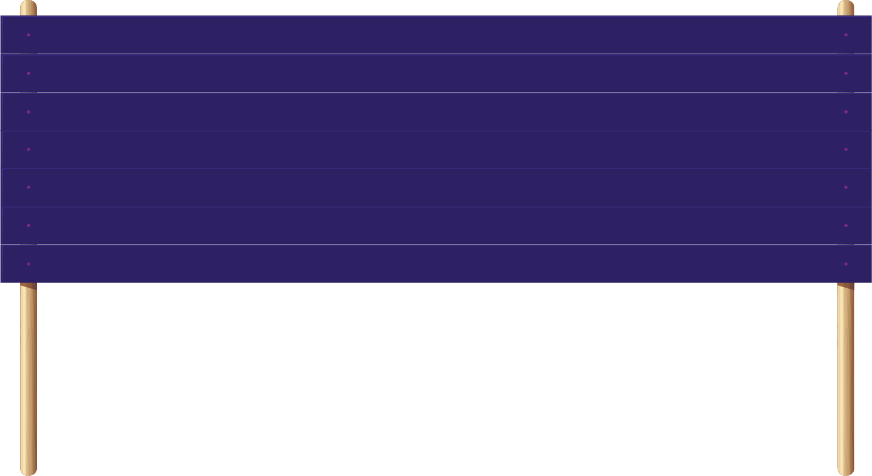 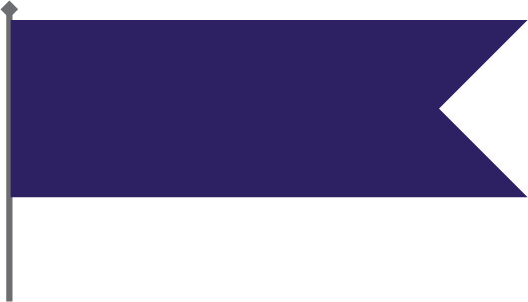 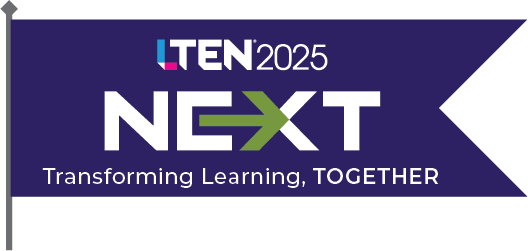 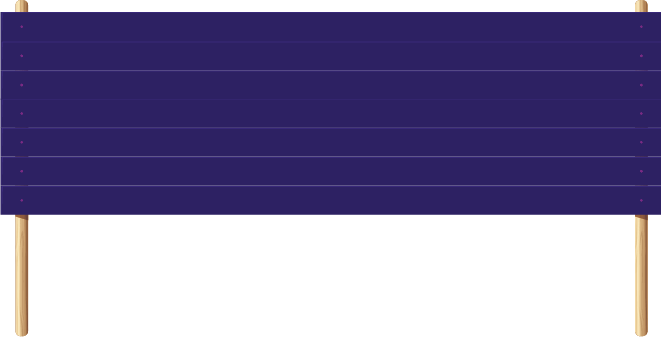 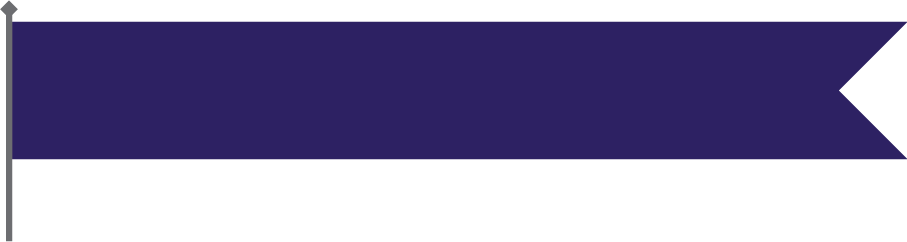 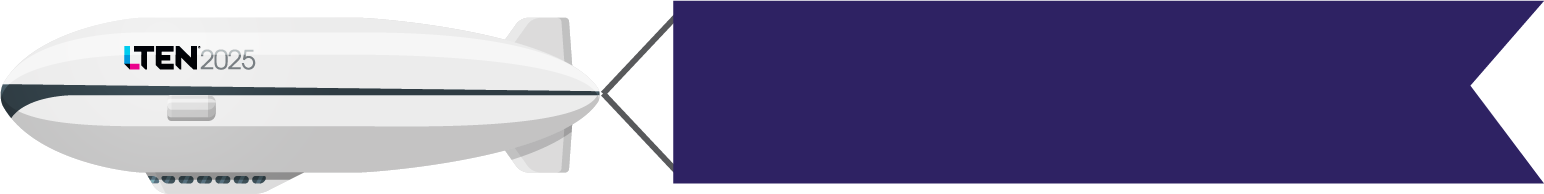 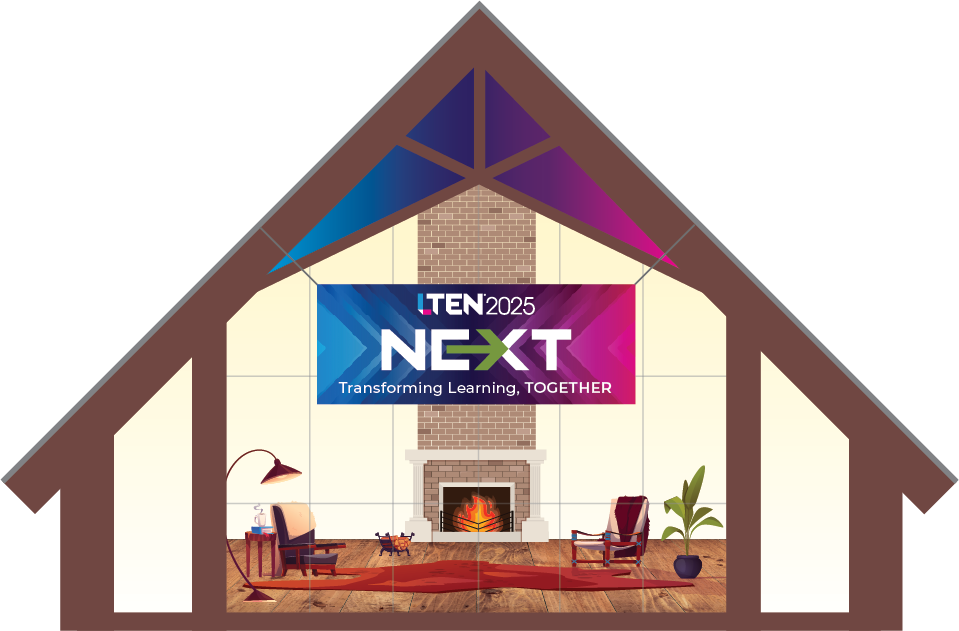 HOT AIR BALLOONS
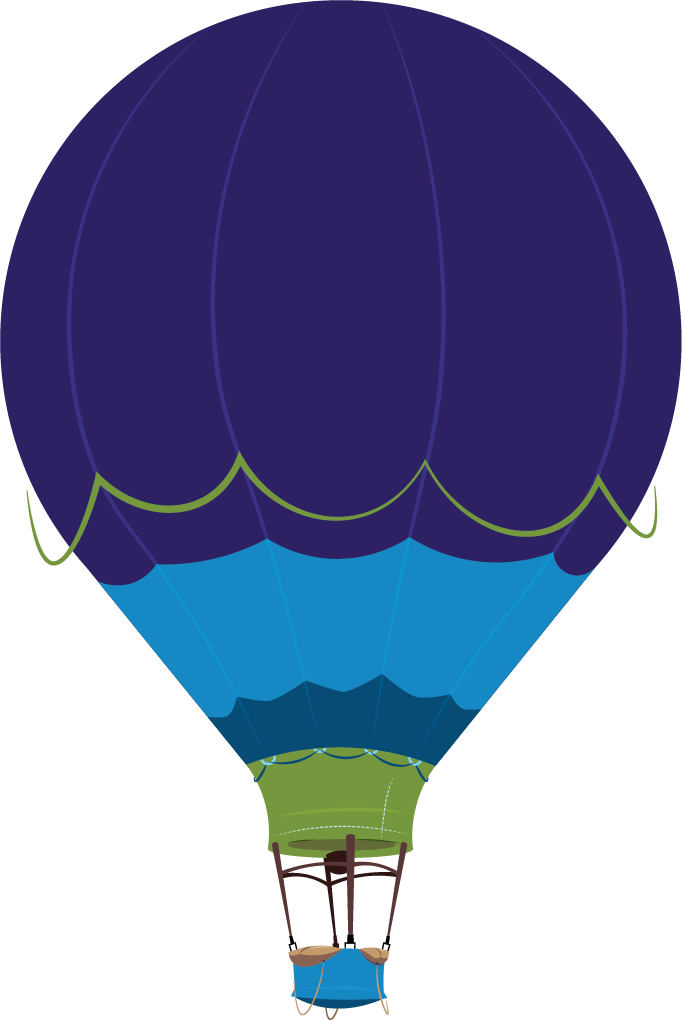 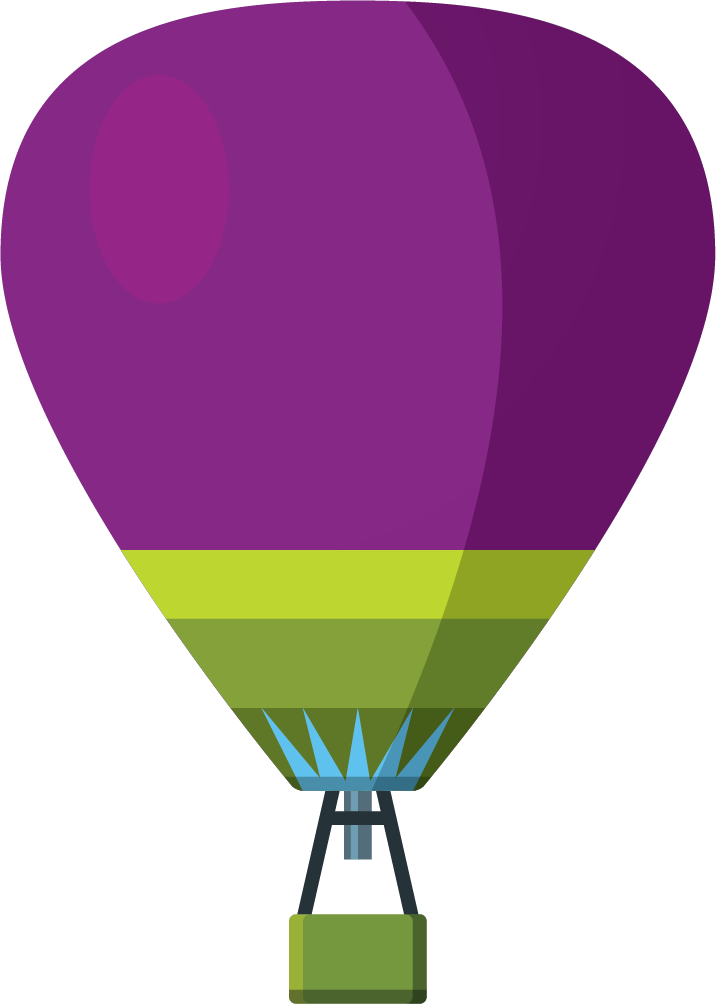 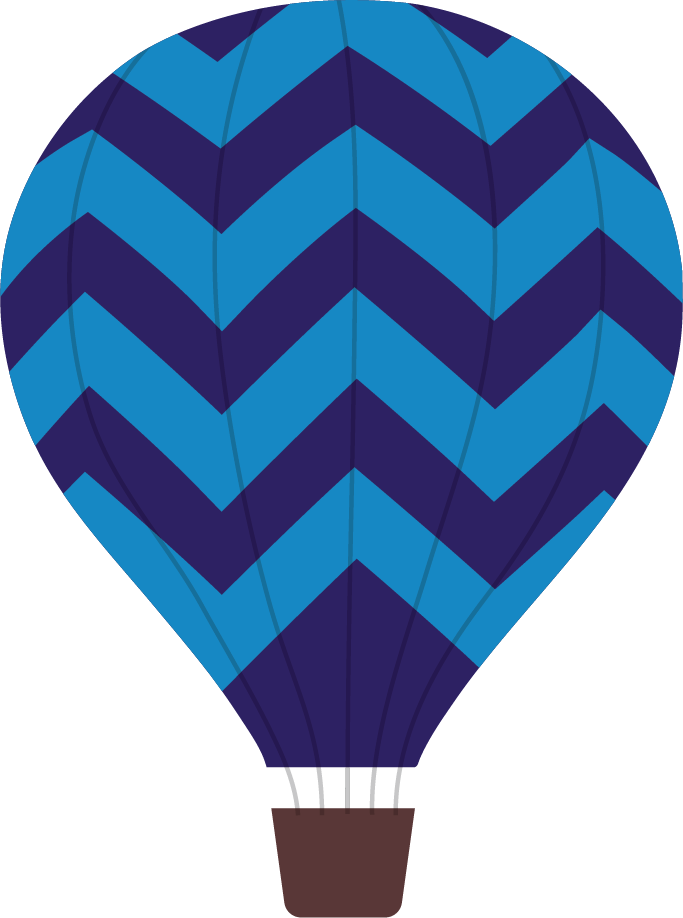 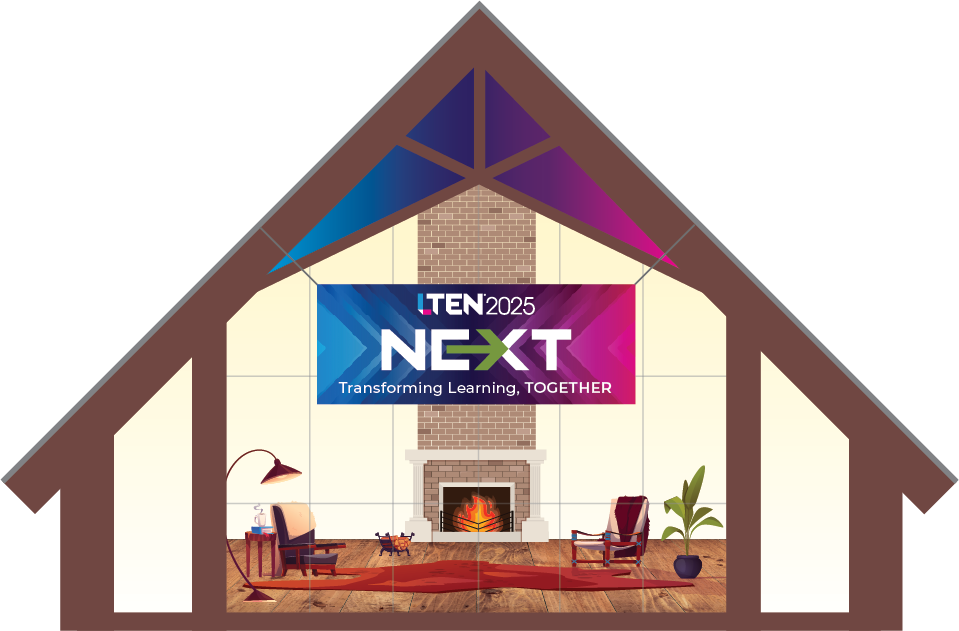